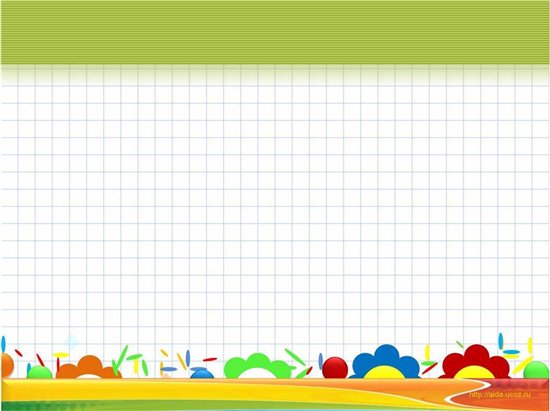 Проектная работа на тему:
«Мой друг - пластилин».
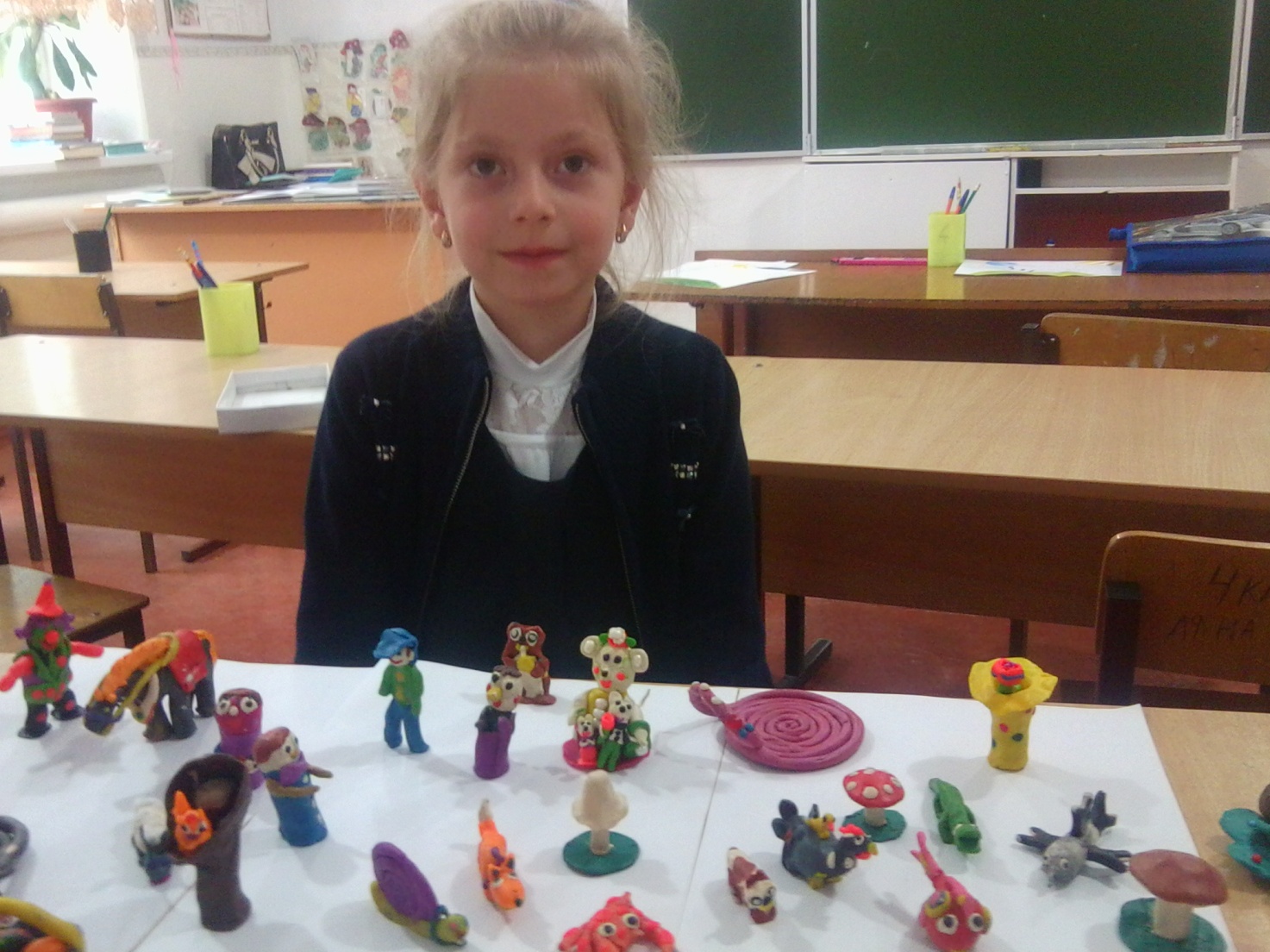 «Мой друг - пластилин».
Ученица  1 класса  МКОУСОШ с.Брут  Кокаева Динара
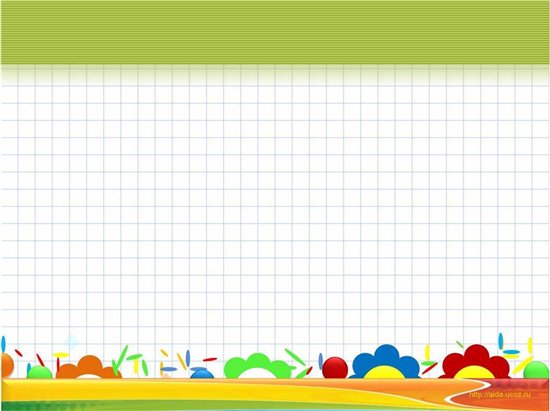 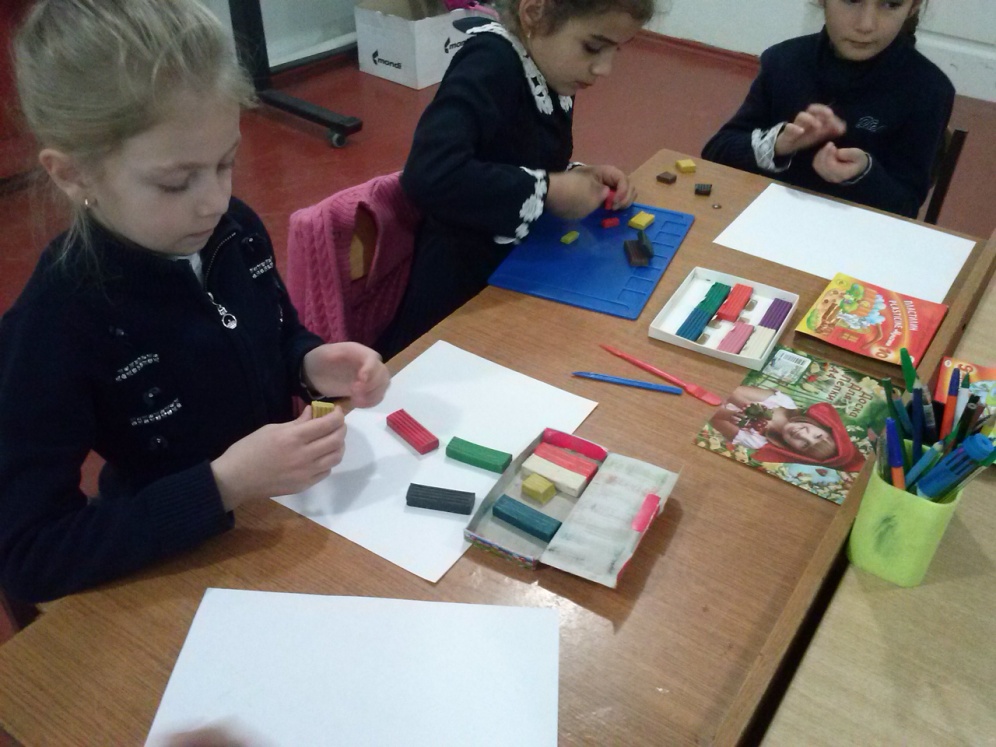 Мои  увлечения:
1.Рисование.

2. Чтение сказок.

3. Весёлые мультфильмы.

4. Лепка из пластилина.
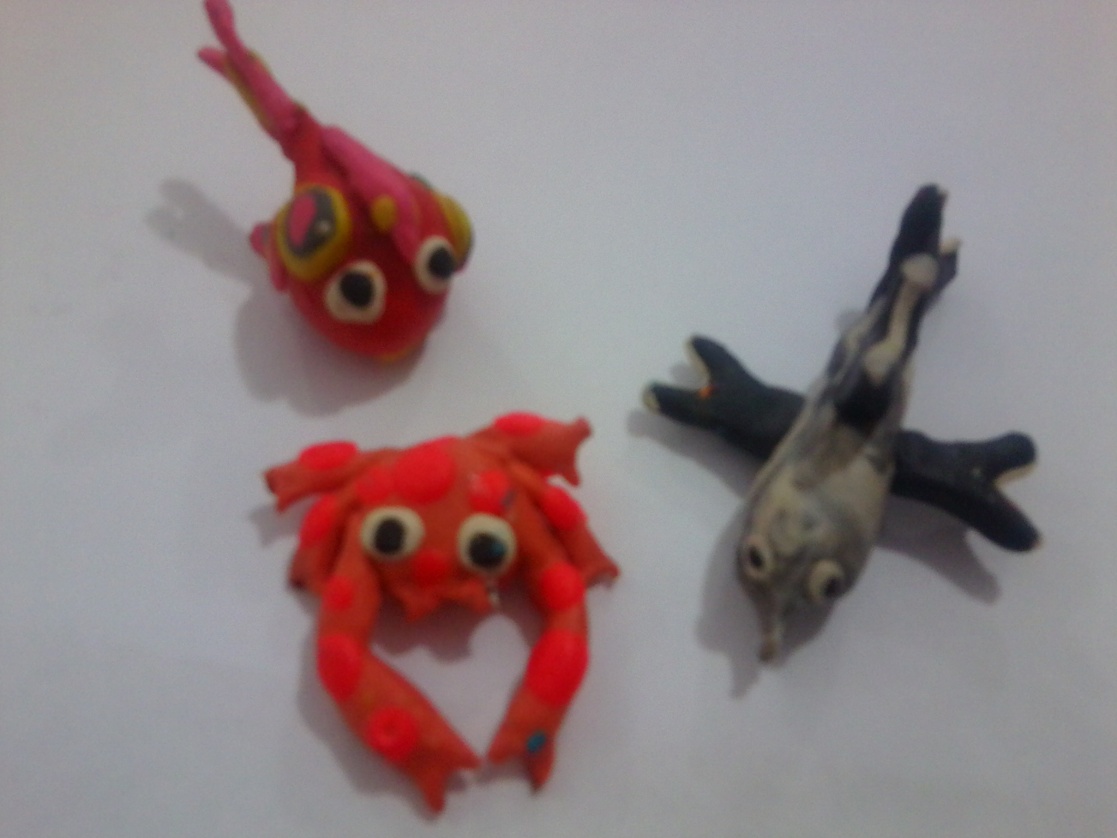 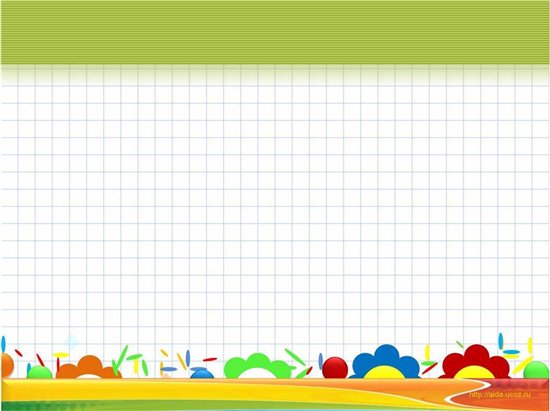 Я леплю из пластилинаВсё, что только захочу:Захочу - слеплю машину,Мне такое по плечу.Вылеплю из пластилинаРазноцветных лошадейИ на их широких спинахРассажу богатырей.Вылеплю из пластилинаМоря синего залив.Там весёлые дельфиныРазрезвились, к нам приплыв.На деревьях фрукты зреют...Я любуюсь на красу:Пластилиновые звериВ пластилиновом лесу.
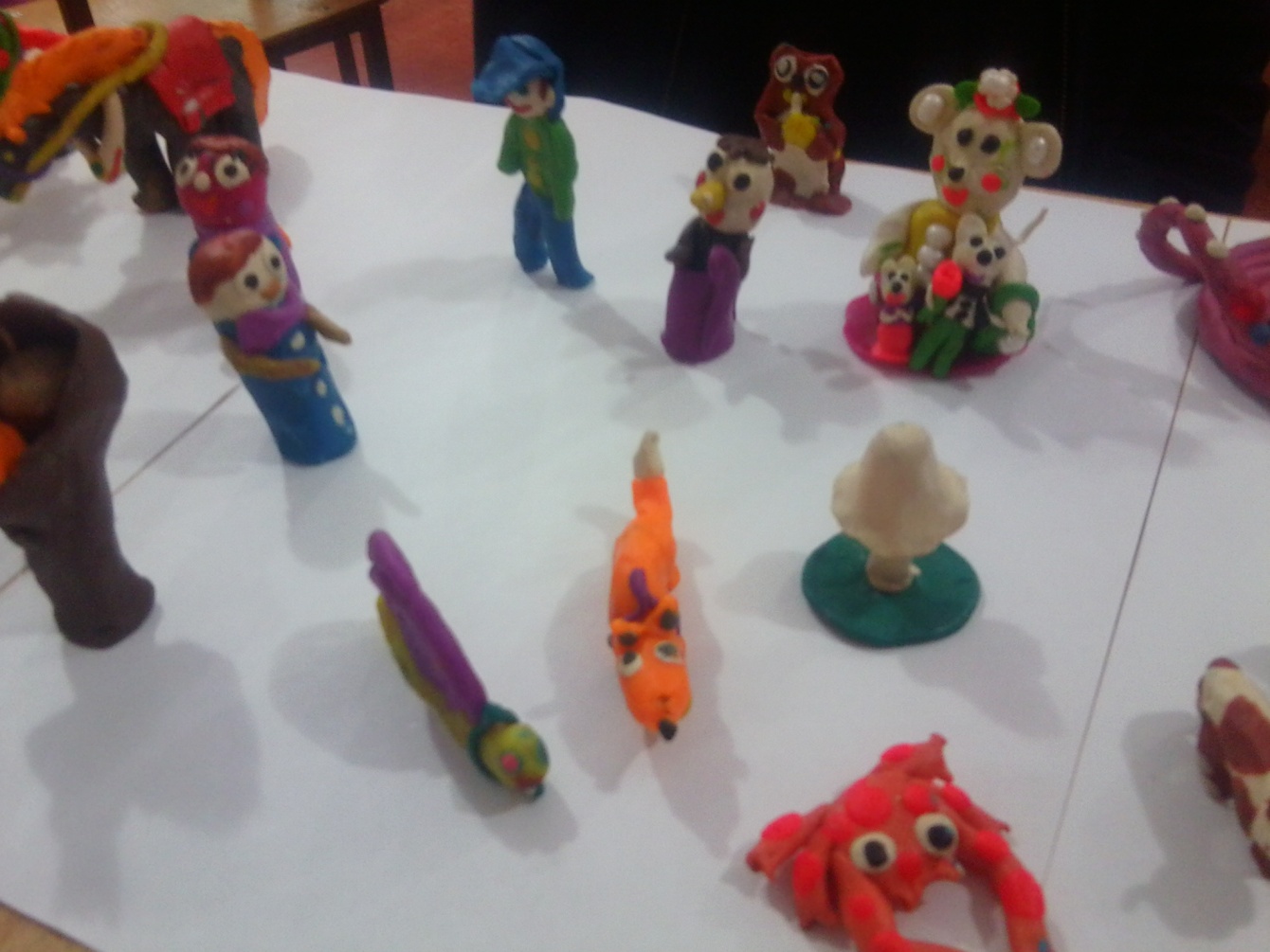 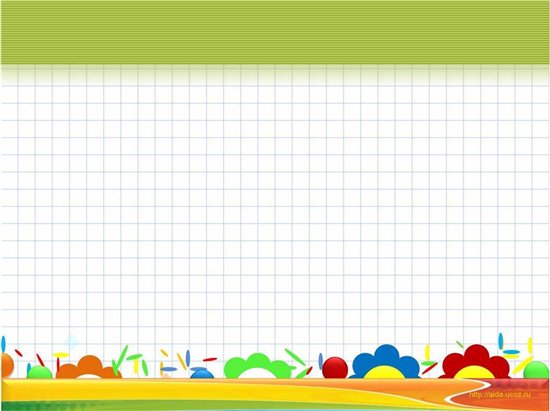 Цель работы:

Выяснить из чего состоит пластилин.

2. Что из него можно изготовить.

3.Создать пластилиновый зоопарк .
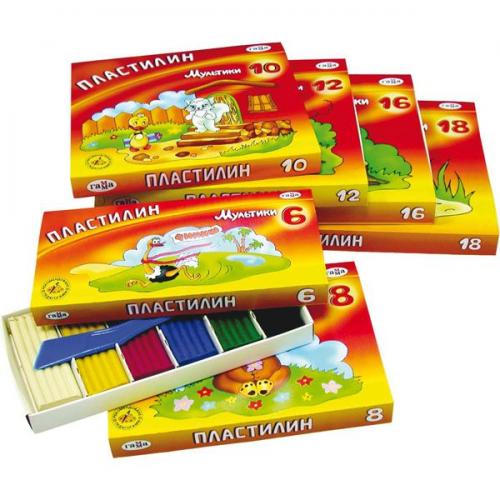 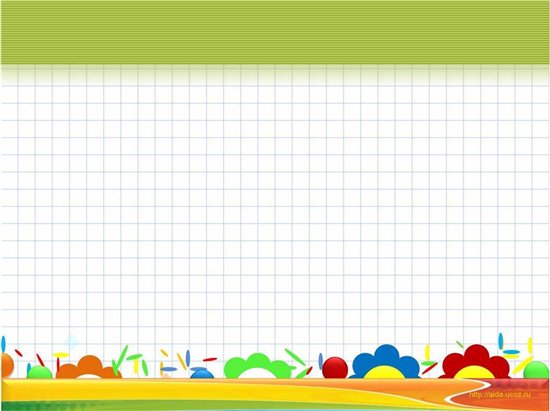 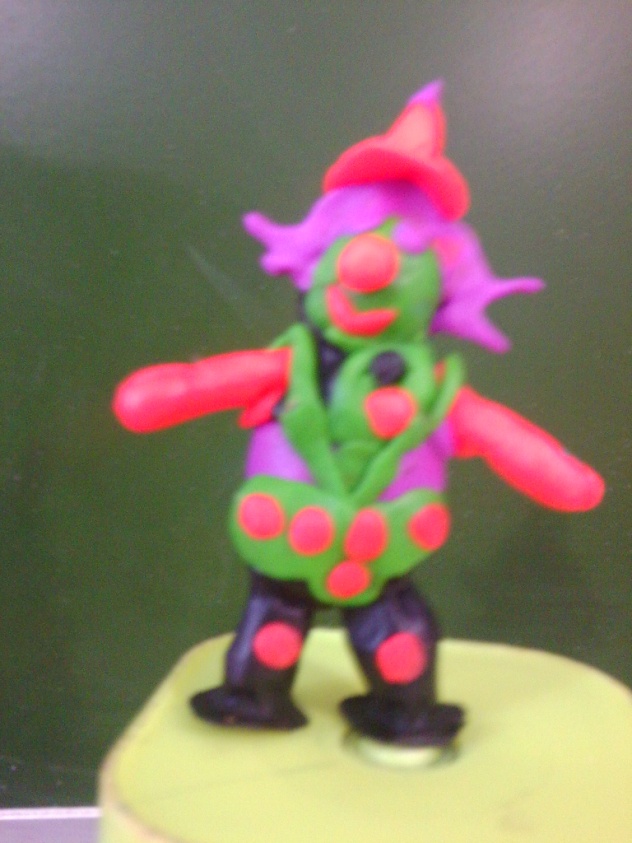 Задачи:

-выяснить, где и когда появился первый пластилин;

-определить какими свойствами обладает пластилин;

-узнать интересные 
факты о пластилине.
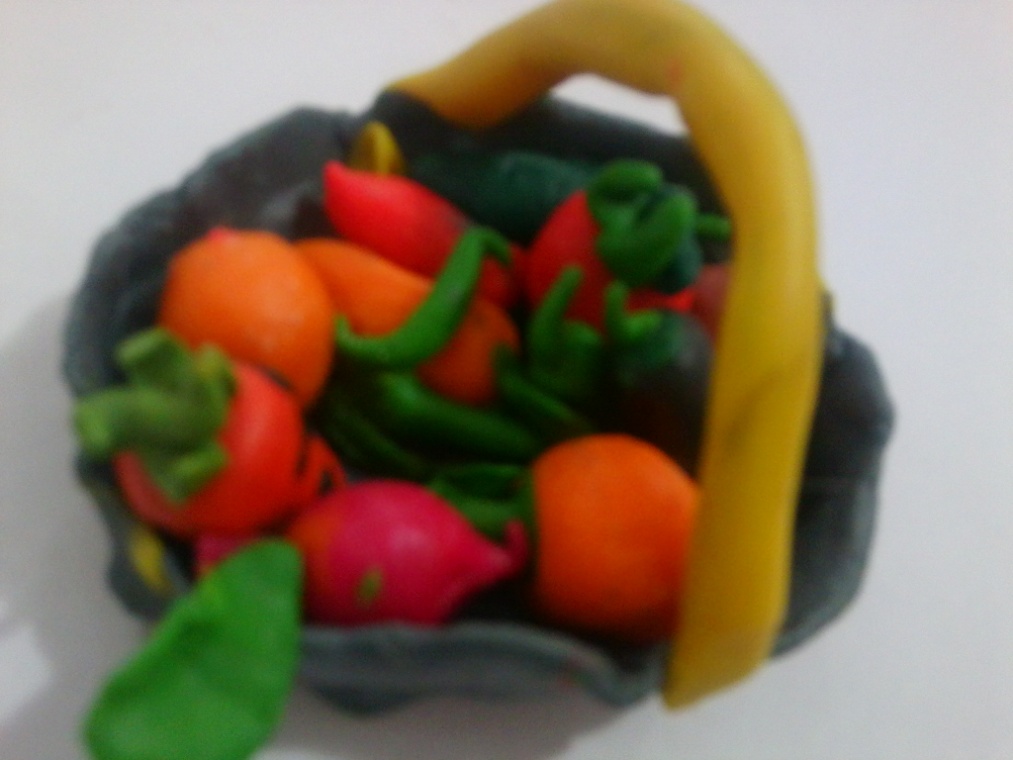 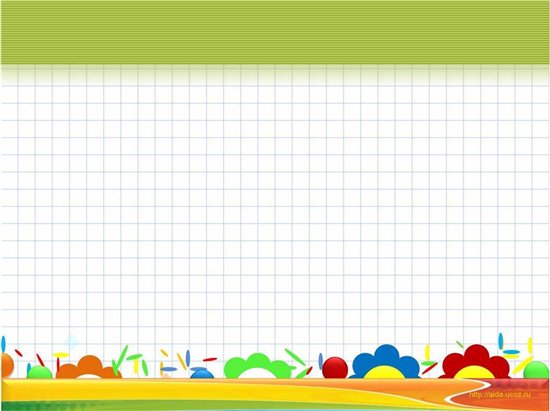 План работы:

-найти информацию о пластилине в различных источниках  (книги, интернет, родители, учителя);
-провести опрос среди детей и взрослых;
-сделать выводы;
-изготовить поделки;
-оформить работу.
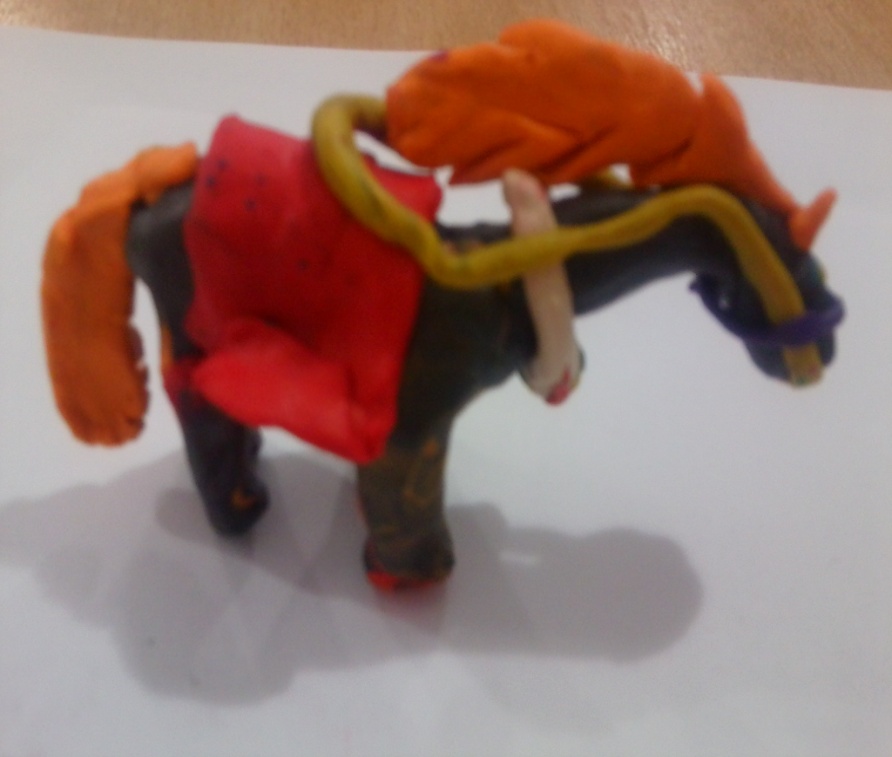 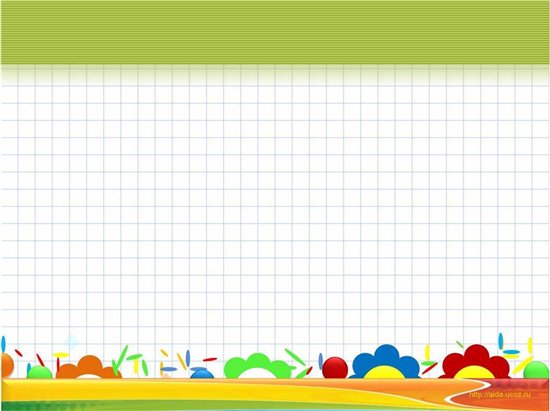 Значение слова
Слово пластилин берёт своё начало от итальянского слова plastilina и от греческого plastos, что означает лепной, пластичный.
Пластилин – материал для лепки, изготовленный из порошка глины с добавлением воска, сала и других веществ, препятствующих высыханию. Окрашивается в различные цвета. Служит для выполнения  небольших моделей.
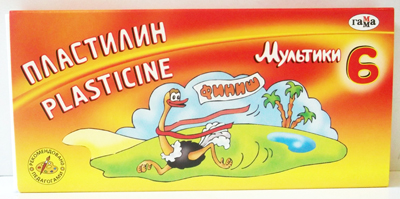 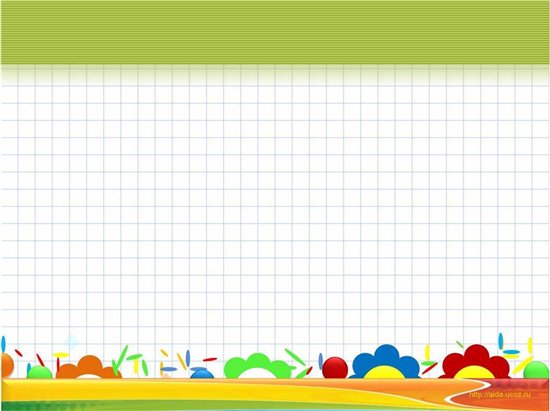 История изобретения пластилина.
Немец Франц Колб,  изобрёл массу под названием “Plastilin” в 1880 году.  Производство пластилина началось в 1900 году в Германии.  В него  стали добавлять красители, что позволило сделать его разноцветным.
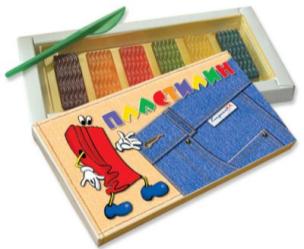 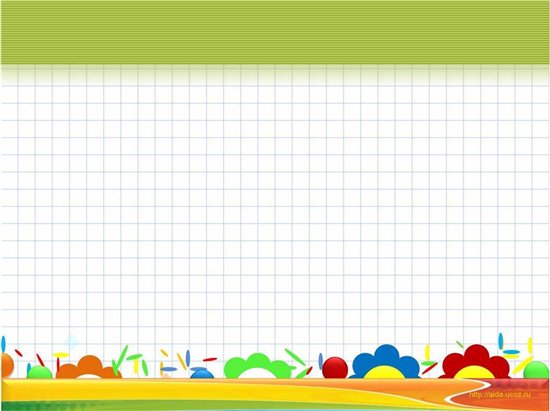 Результаты анкетирования.
Вывод: ответы на вопрос показали, что чем младше человек, тем больше он любит лепить из пластилина
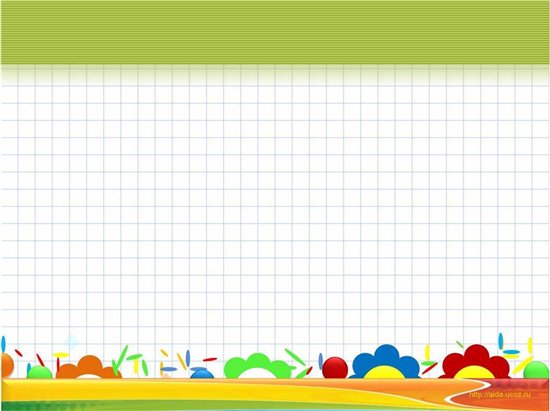 Интересные  факты о пластилине
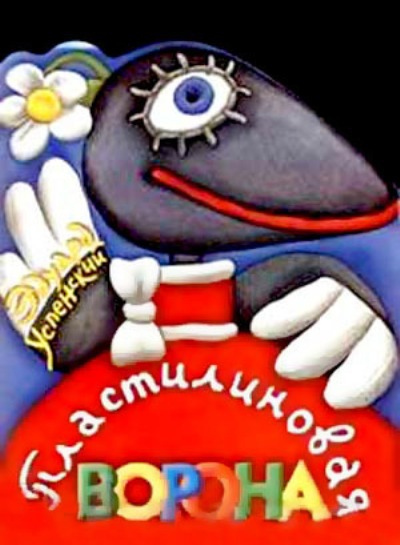 Мультфильм  «Пластилиновая ворона»  на него ушло 800 кг пластилина.
А кто не смотрел детскую программу «Спокойной ночи, малыши»? Её заставка тоже сделана из пластилина.
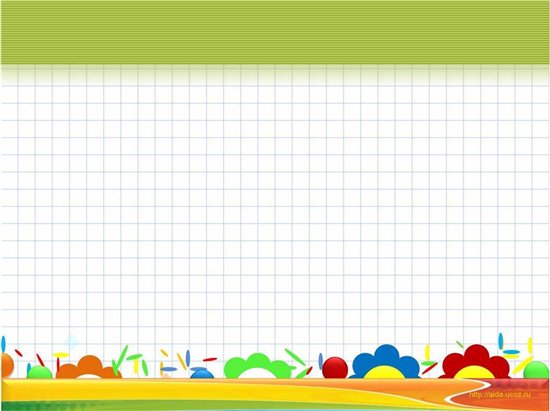 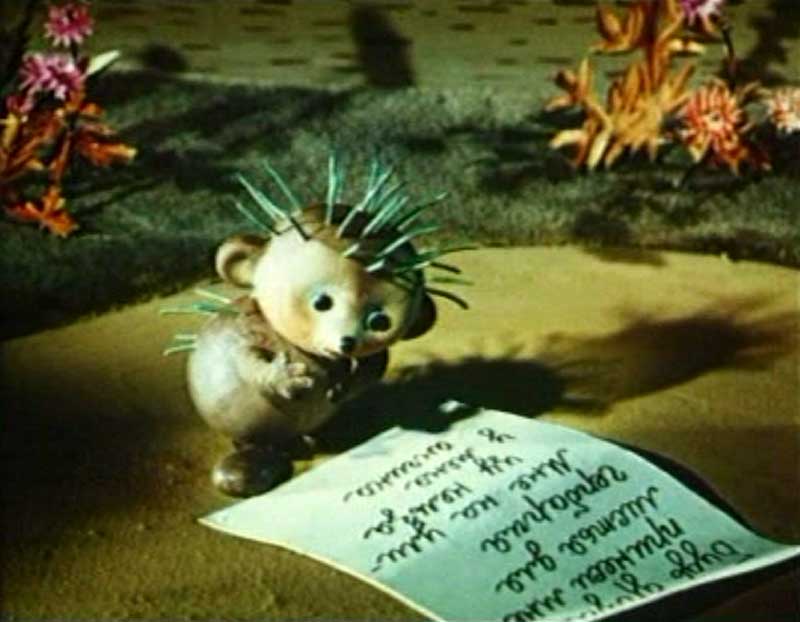 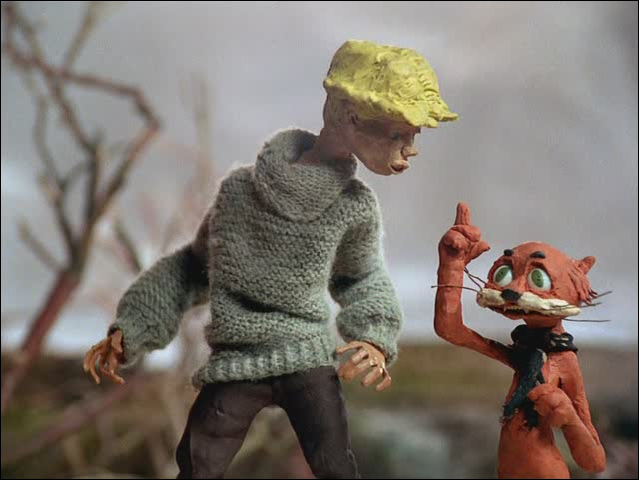 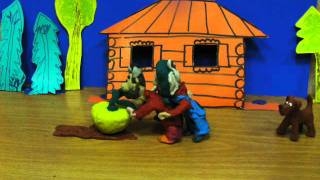 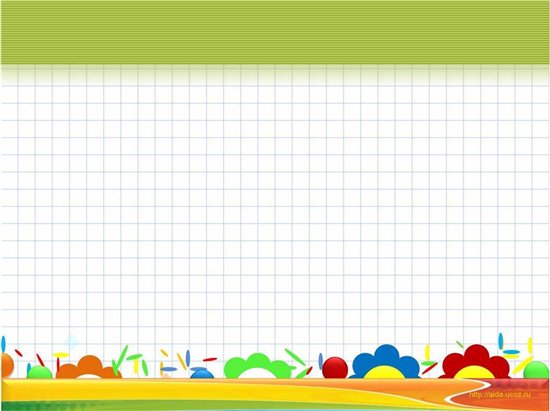 Англичанин Джеймс Мэй  создал сад, состоящий исключительно из пластилина, и назвал его “Пластилиновый Рай”. На создание такого сада ушло 6 недель и 2,6 тонны пластилина 24 цветов
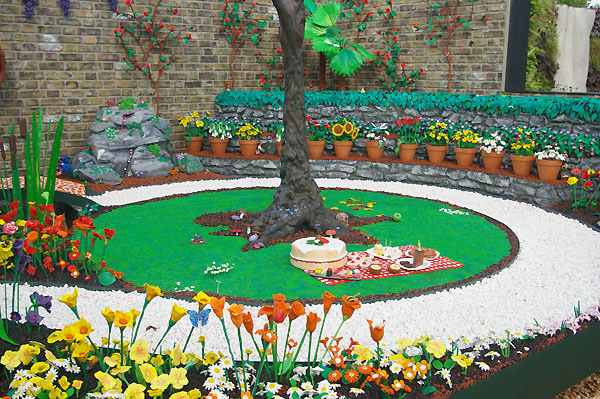 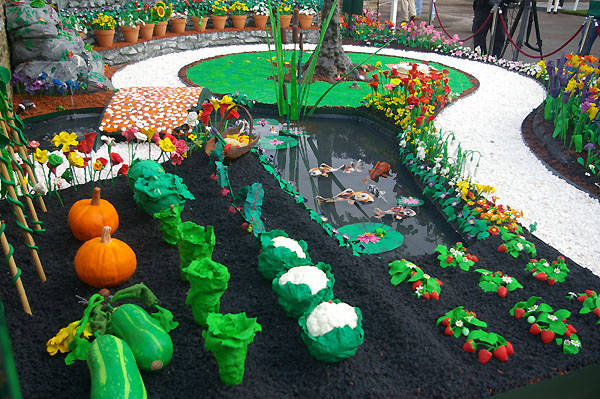 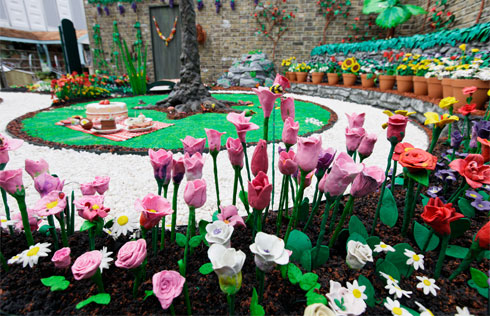 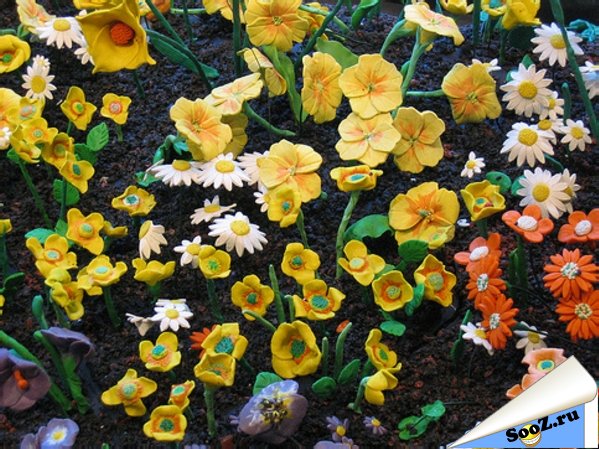 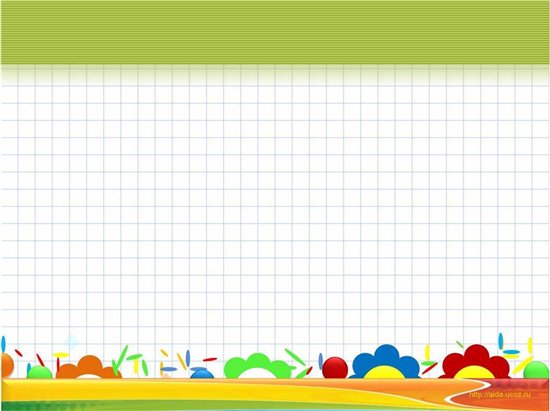 Картины из пластилина.
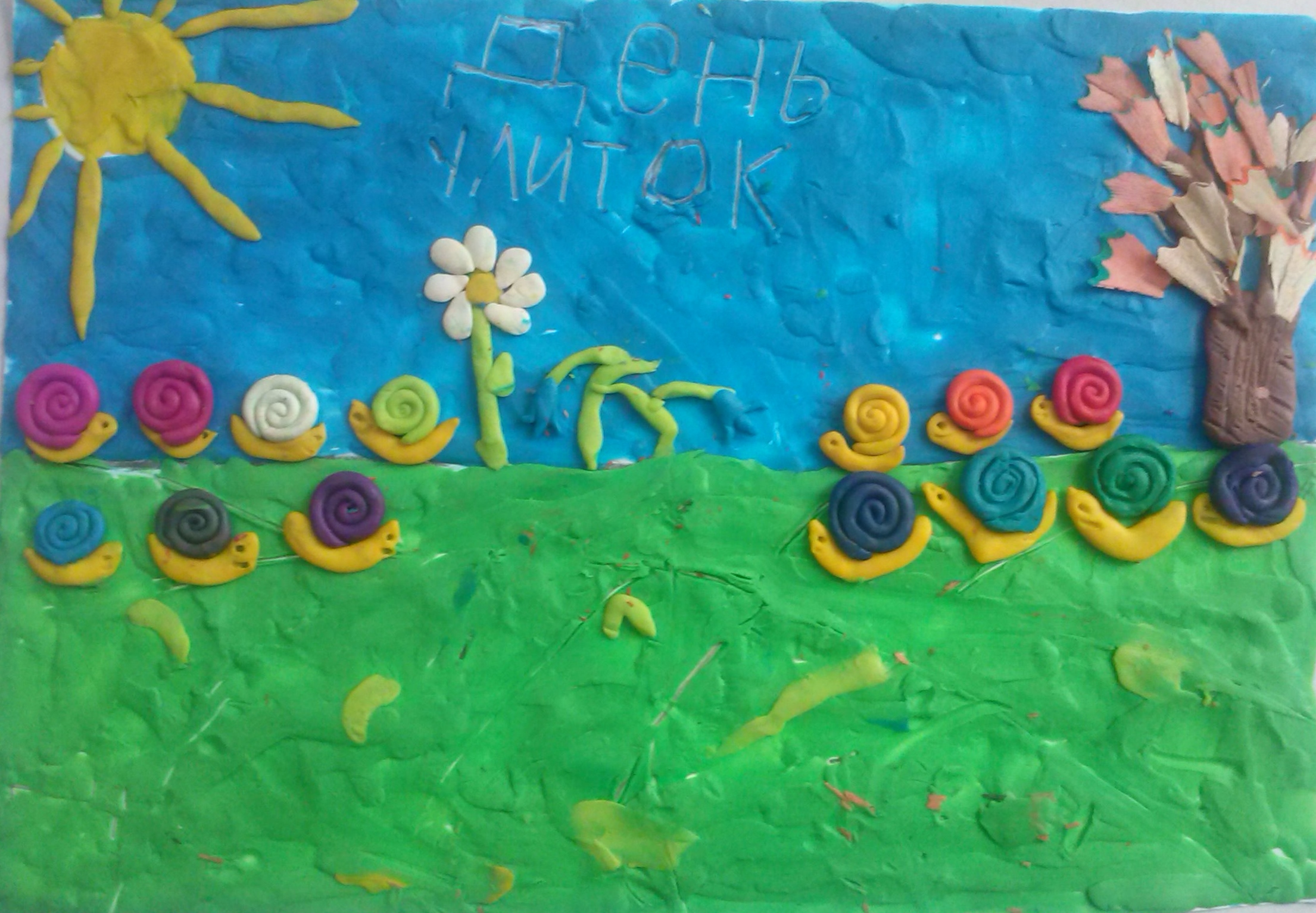 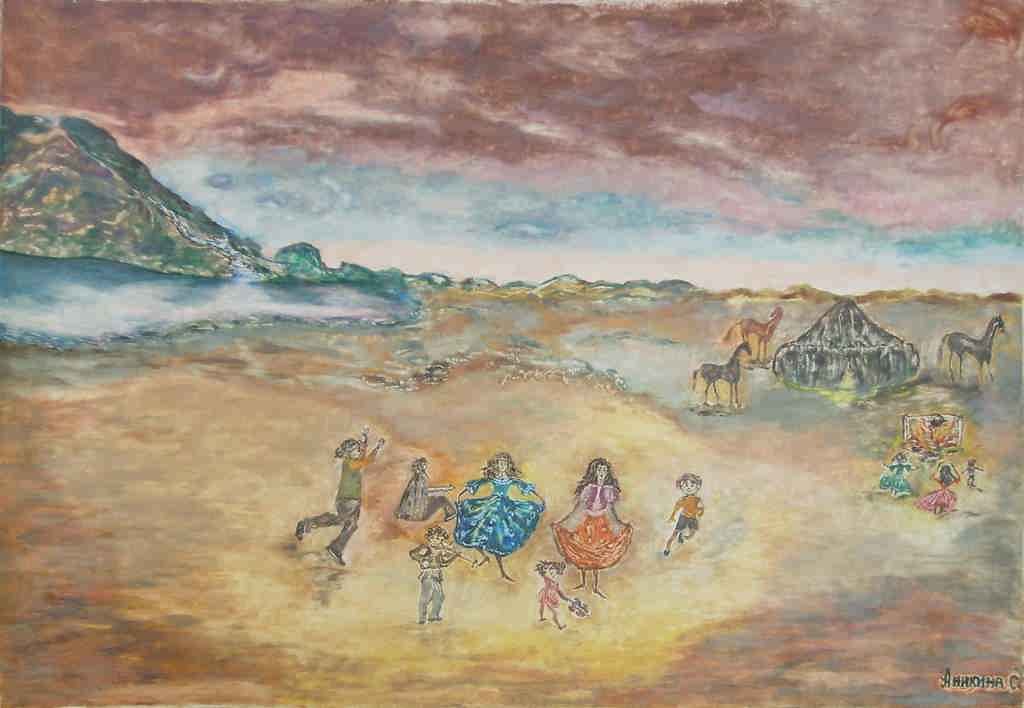 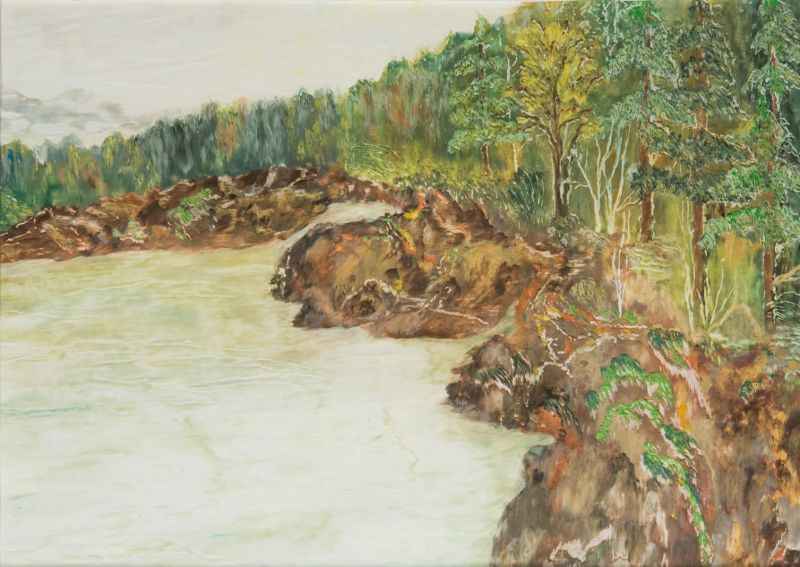 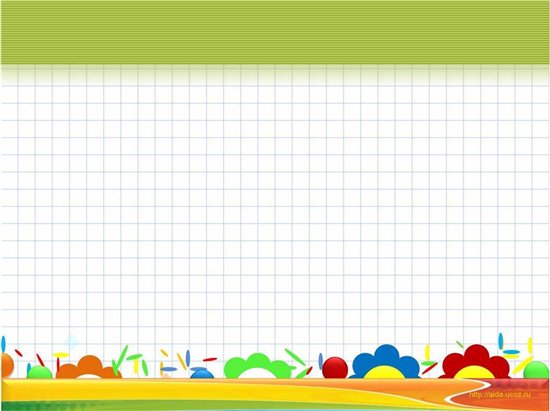 Свойства пластилина.
он  мягкий, пластичный, быстро согревается в руках;
не крошится и не размазывается;
не прилипает к рукам, легко отмывается
 от рук тёплой водой;
легко лепится к бумаге, картону;
 может долго находиться в воде;
пластилин не токсичен
 ( если ребёнок его попробует,
 то с ним ничего не случится); 
 срок годности не ограничен.
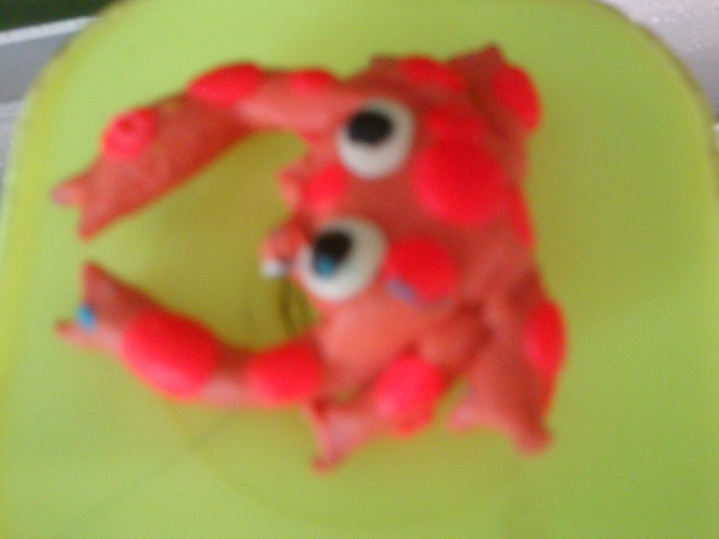 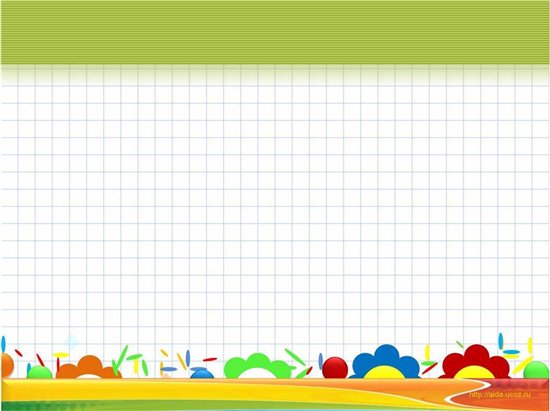 Выводы:


- пластилин экологически чистый и безвредный, он не принесёт вреда ребёнку;
- пластилин - один из интереснейших материалов для лепки, как для детей, так и для взрослых; 
- имея широкий выбор пластилина можно изготовить разные изделия
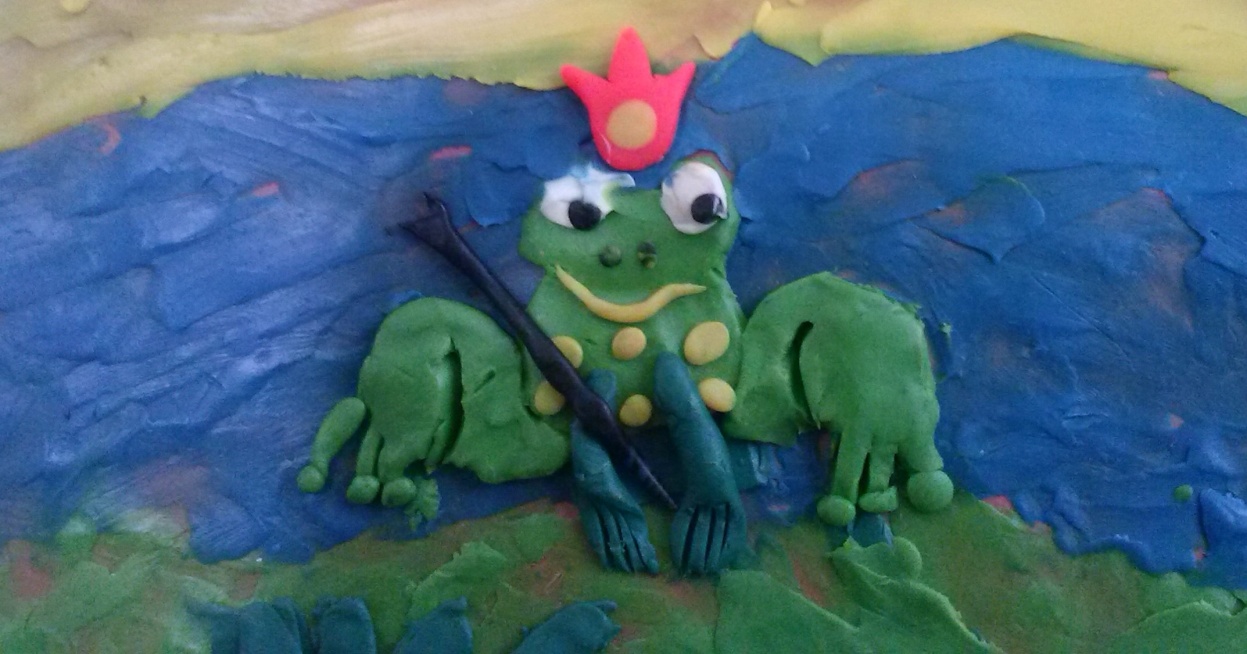 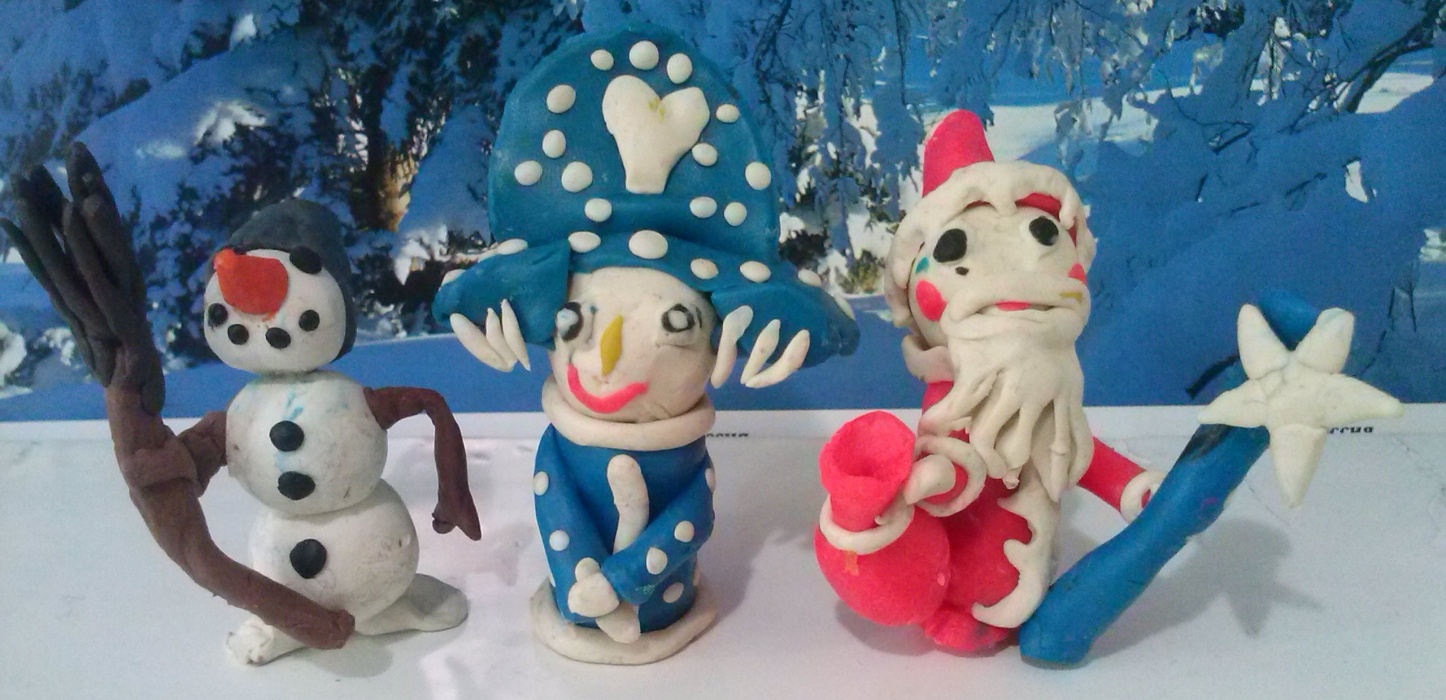 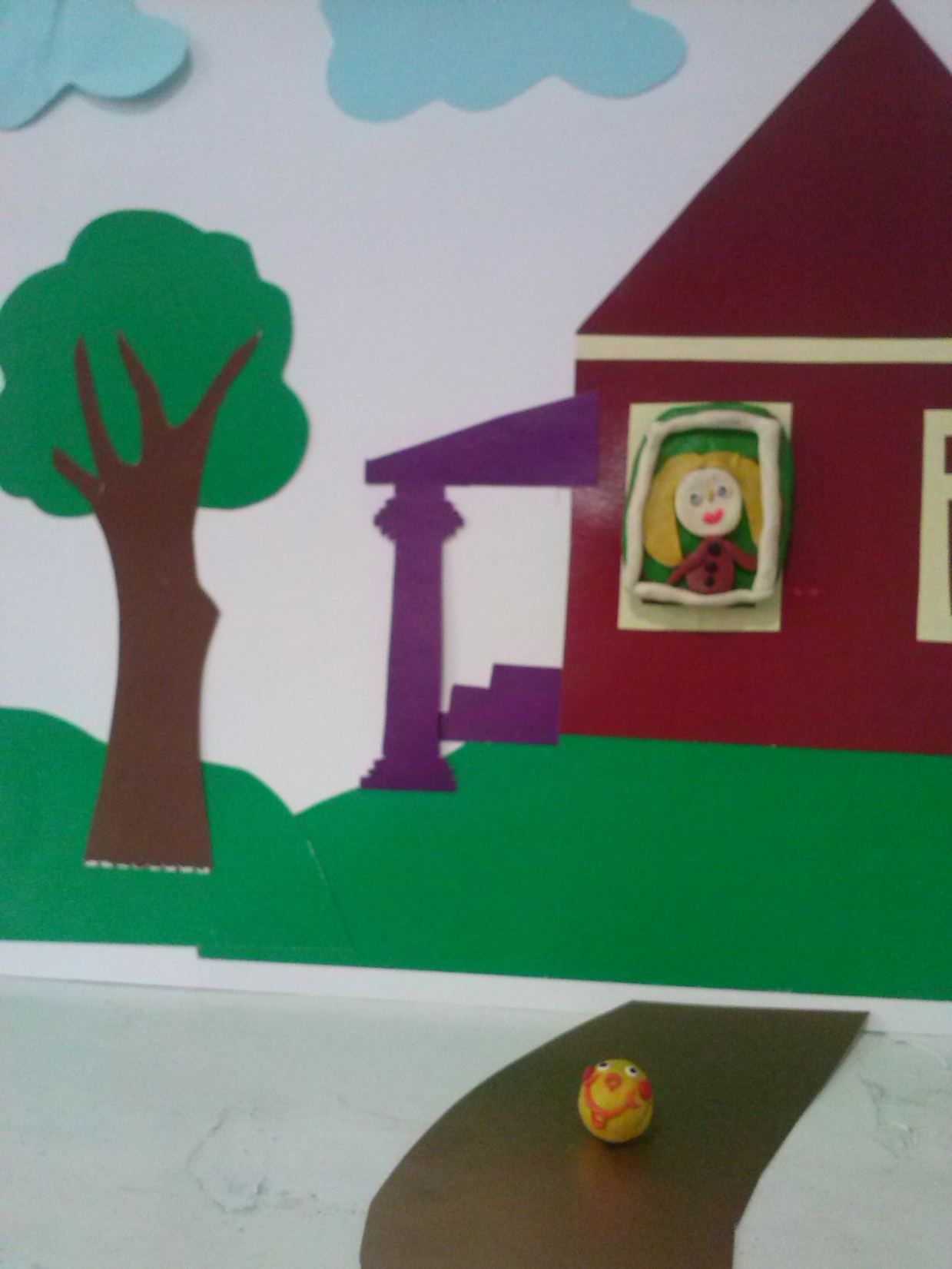 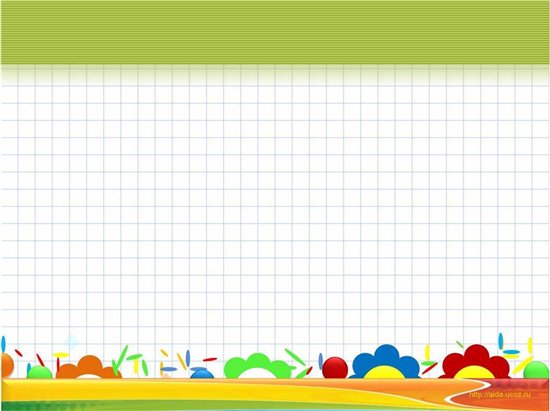 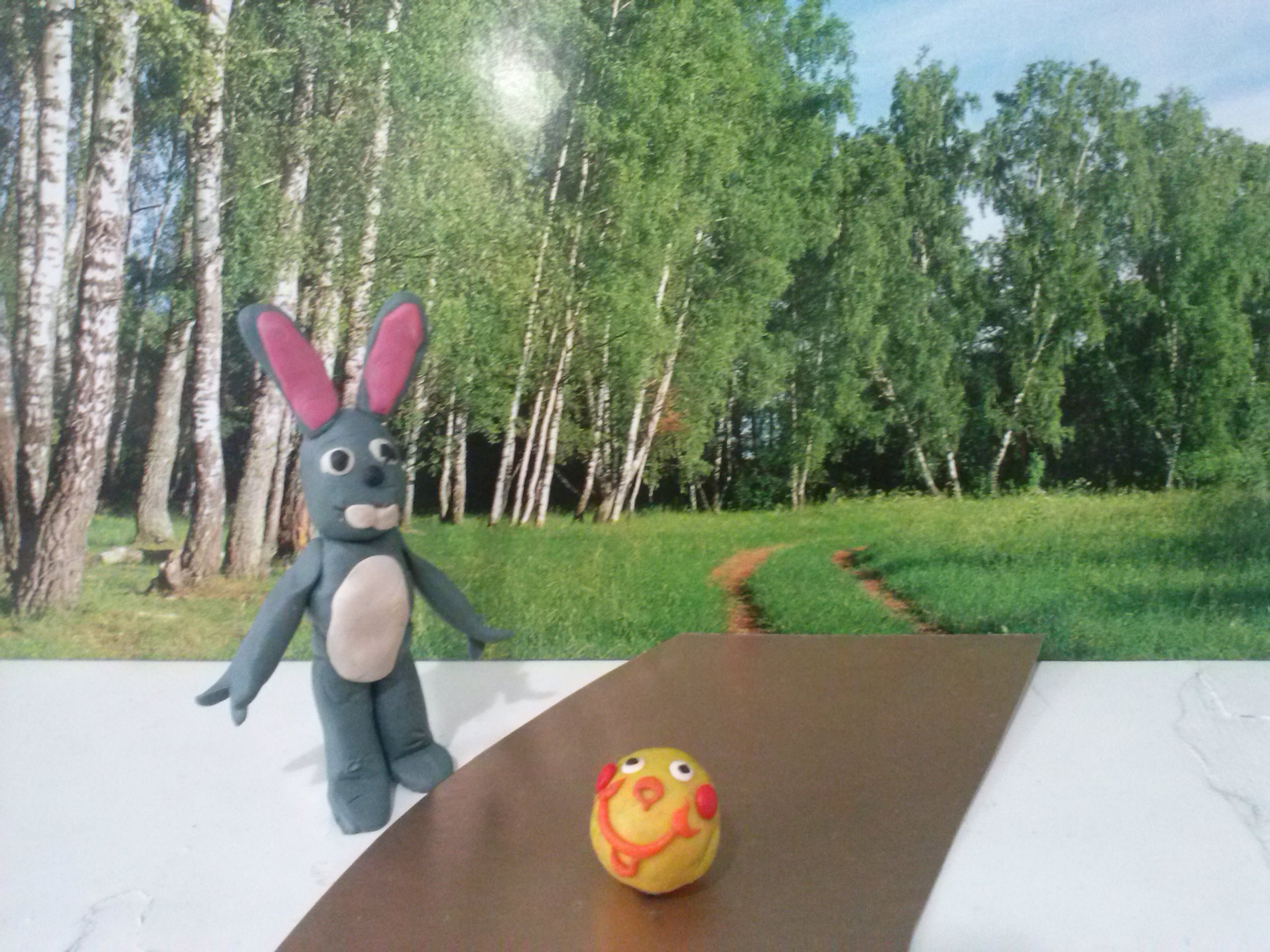 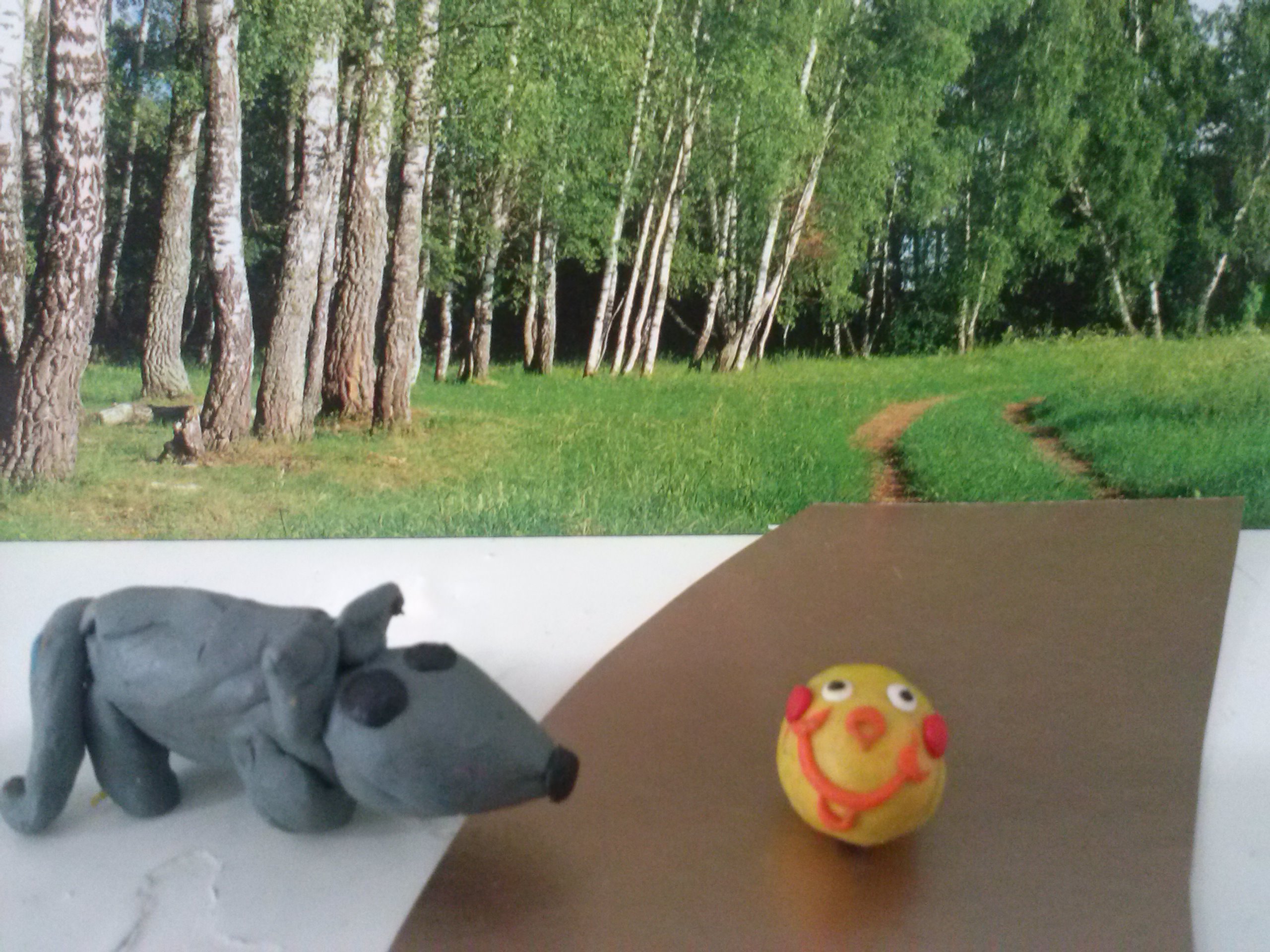 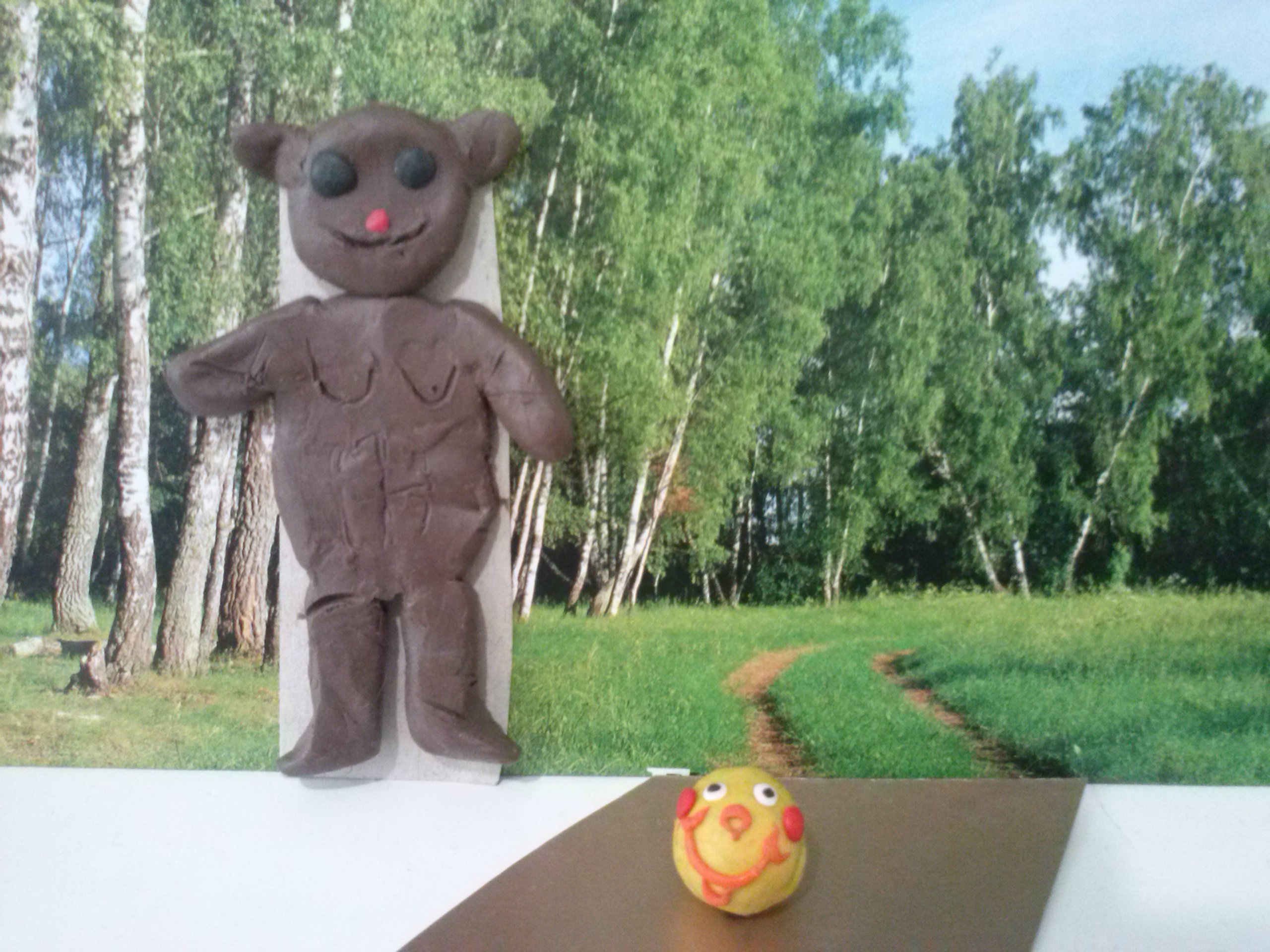 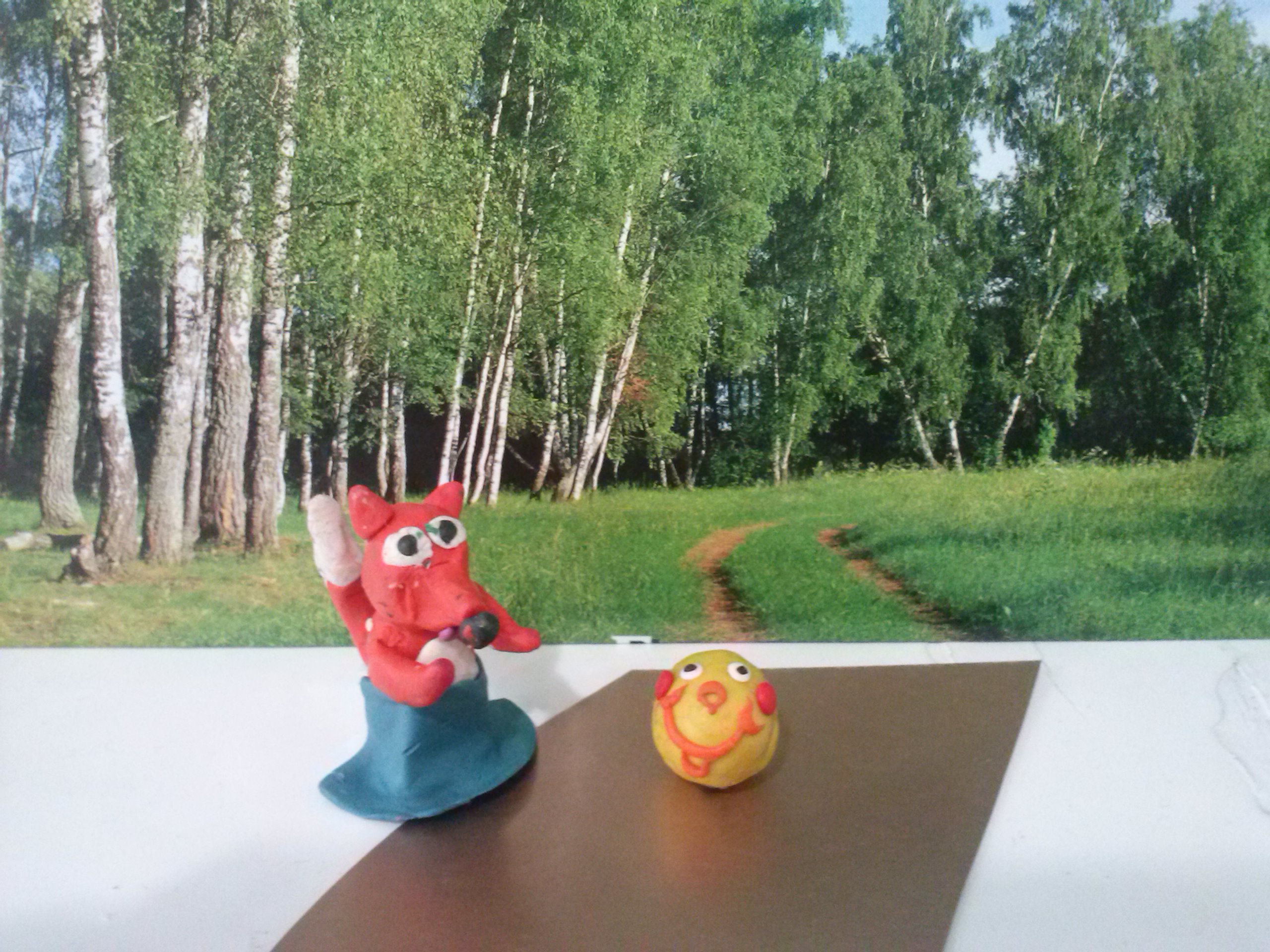 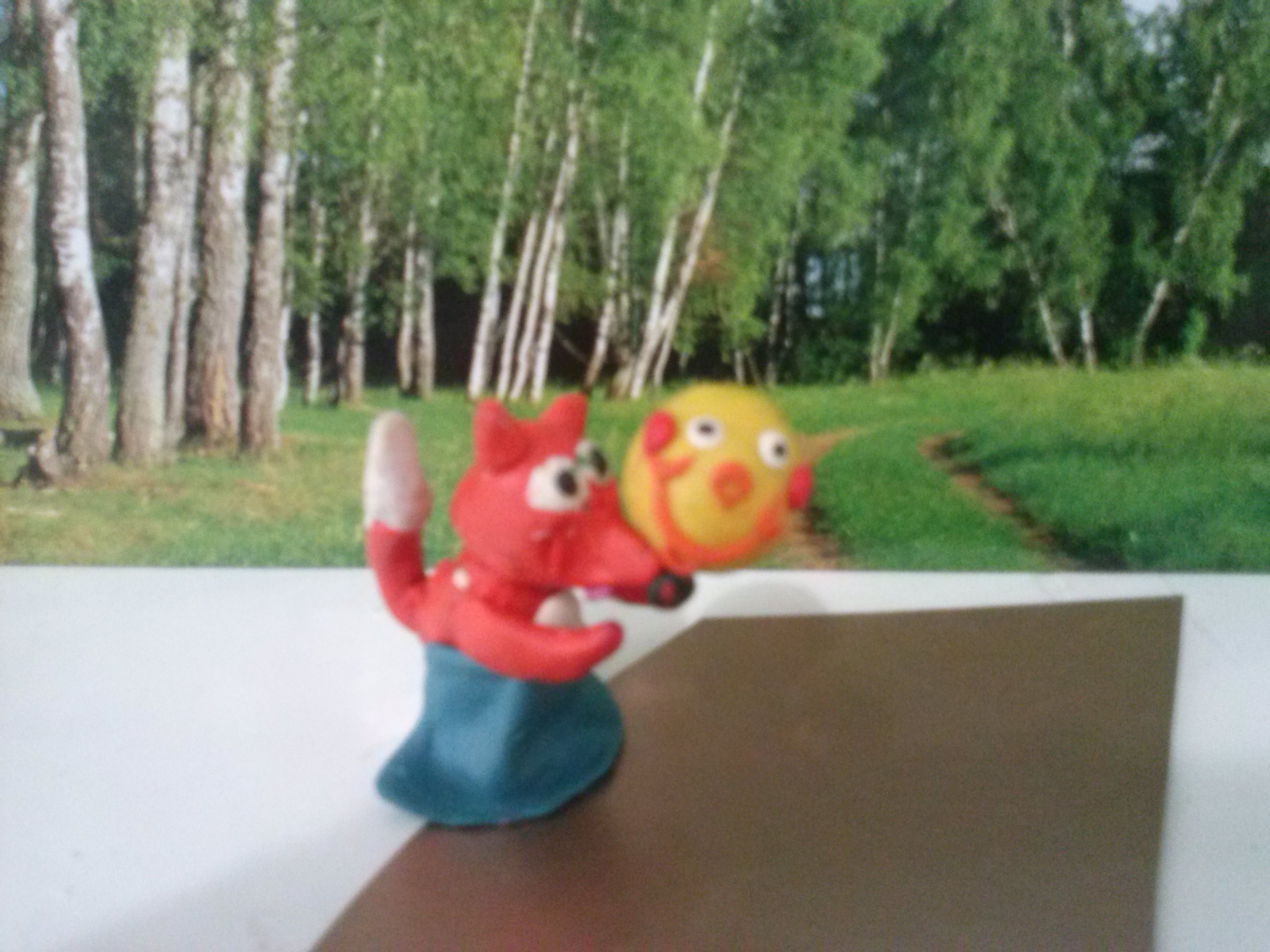 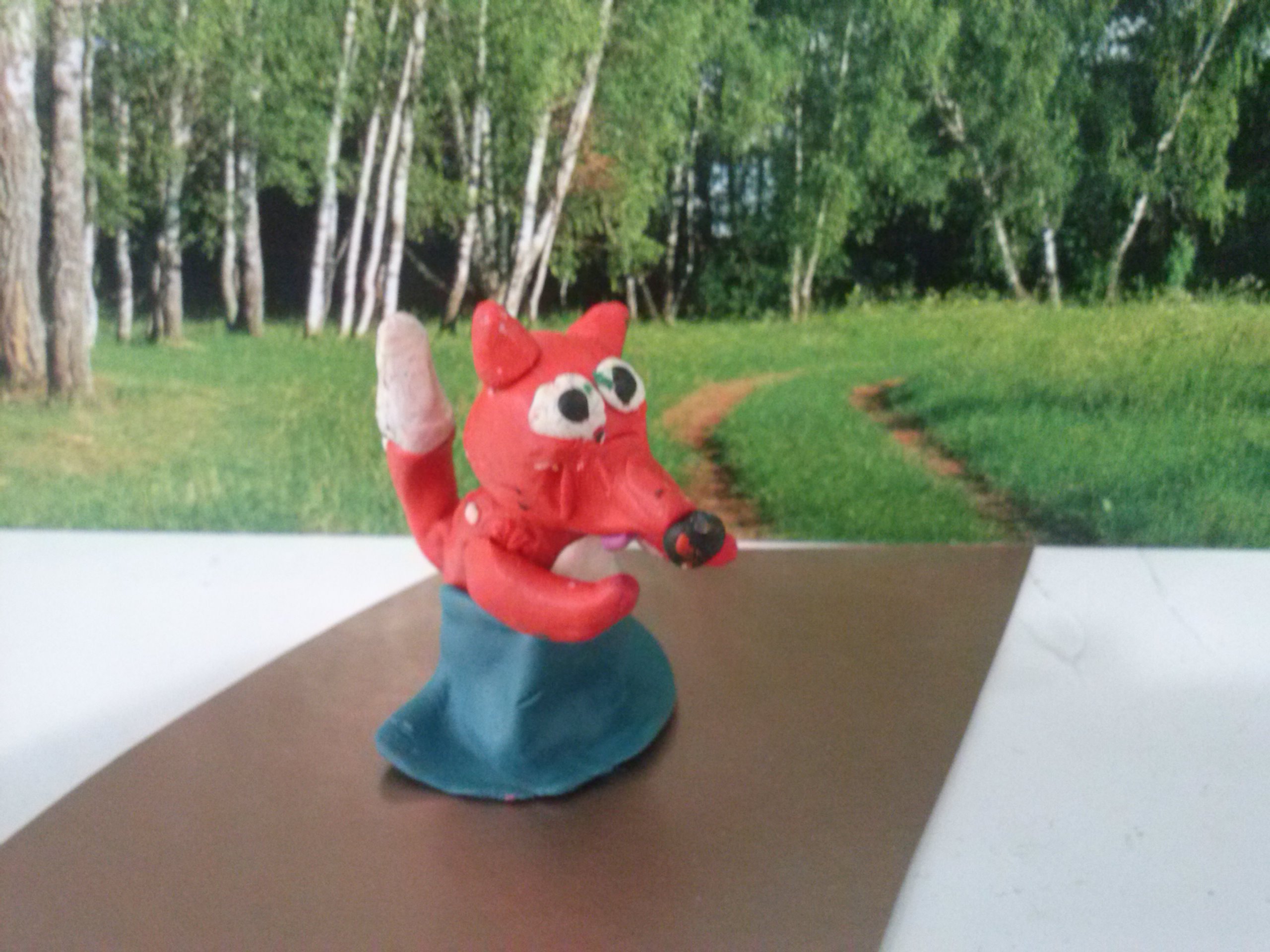 Сказа «Колобок»
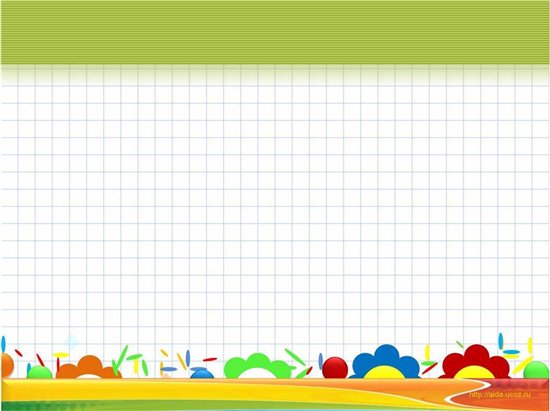 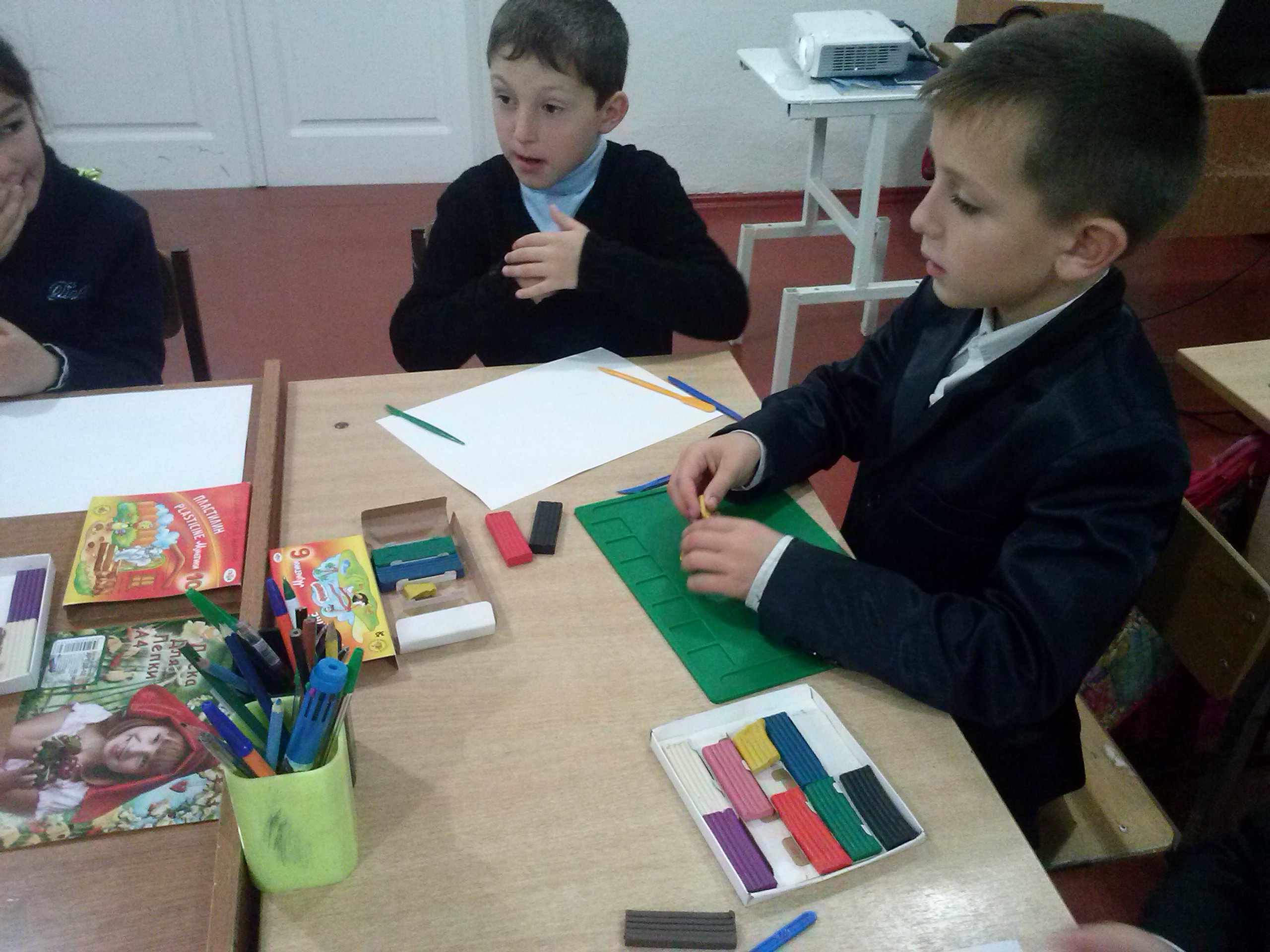 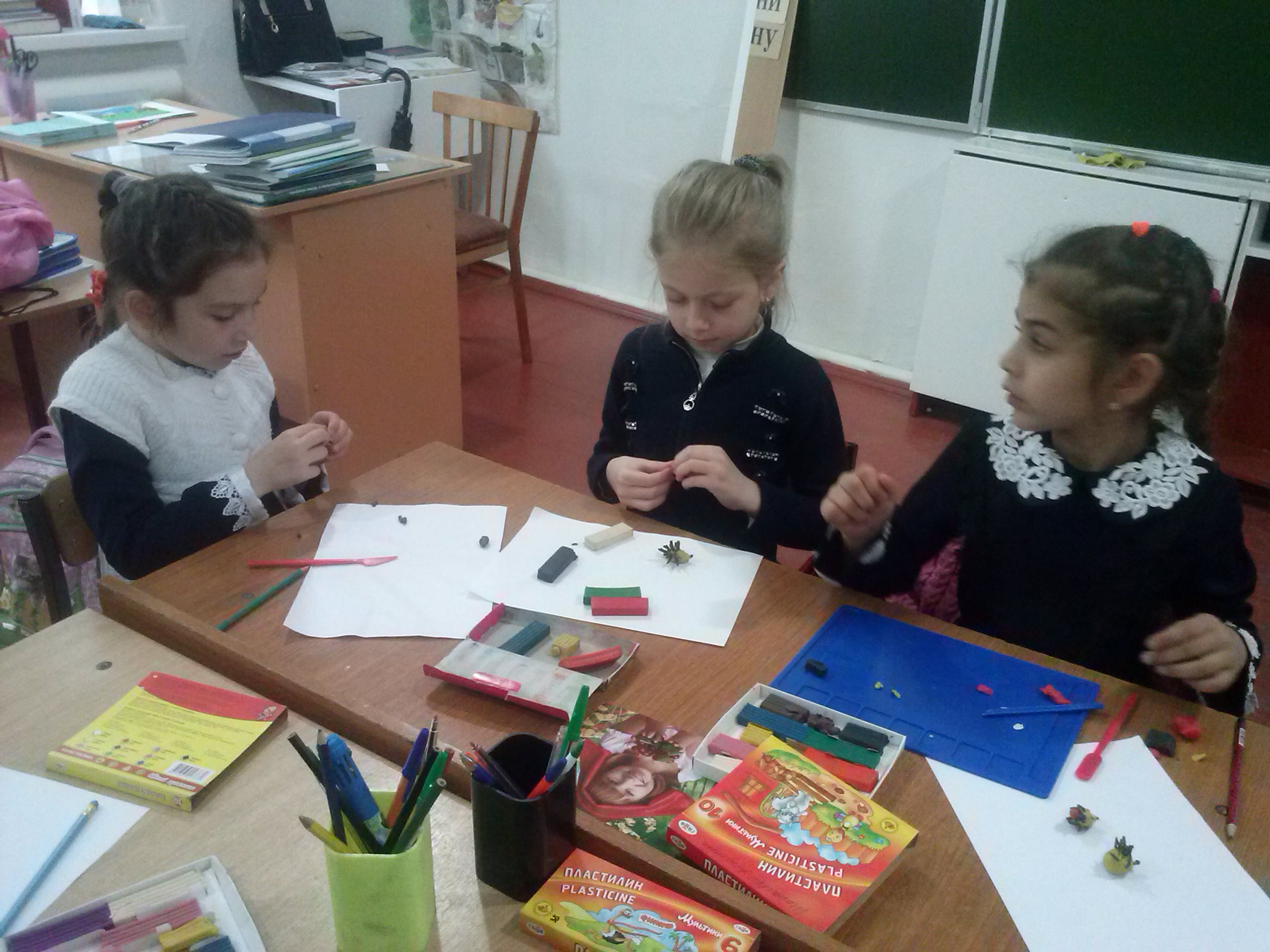 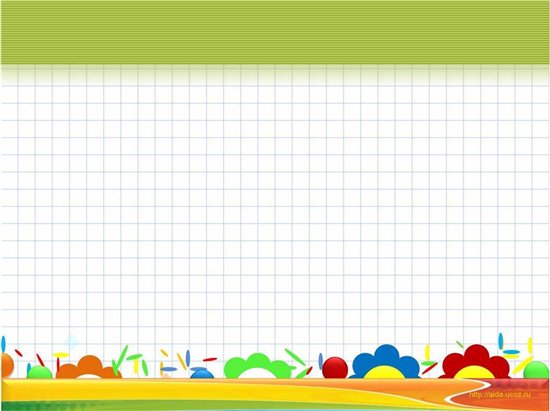 Работа над созданием пластилинового зоопарка.
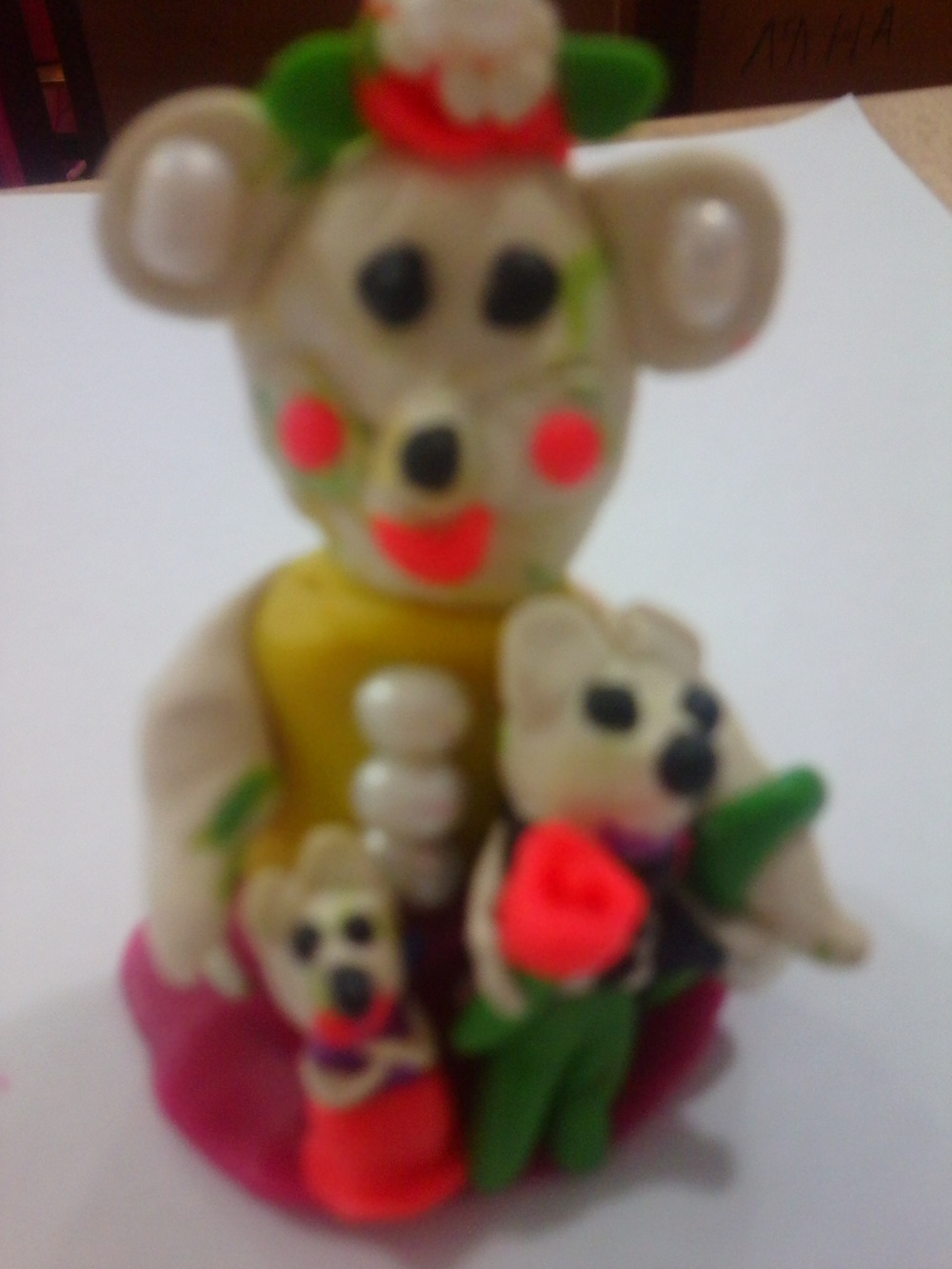 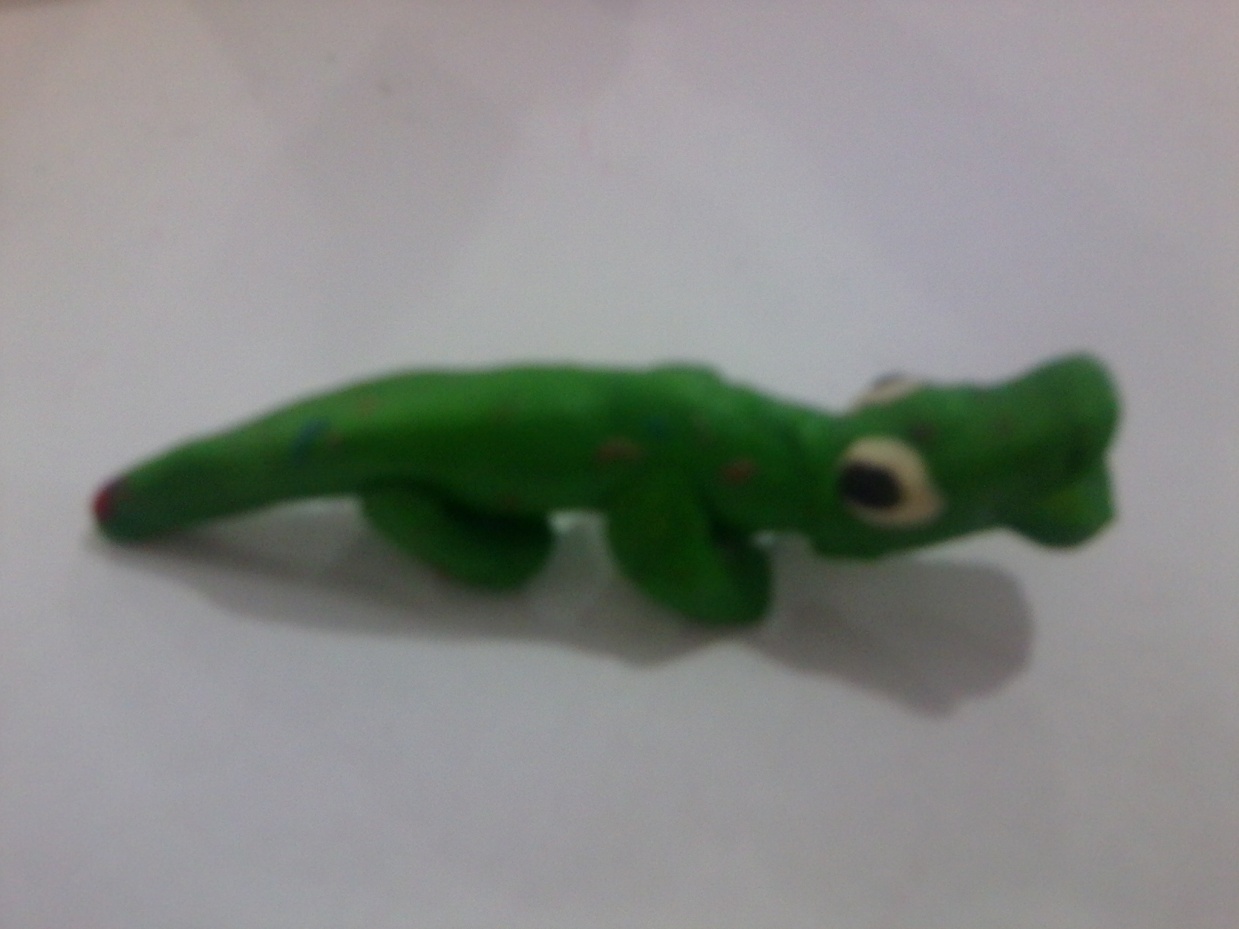 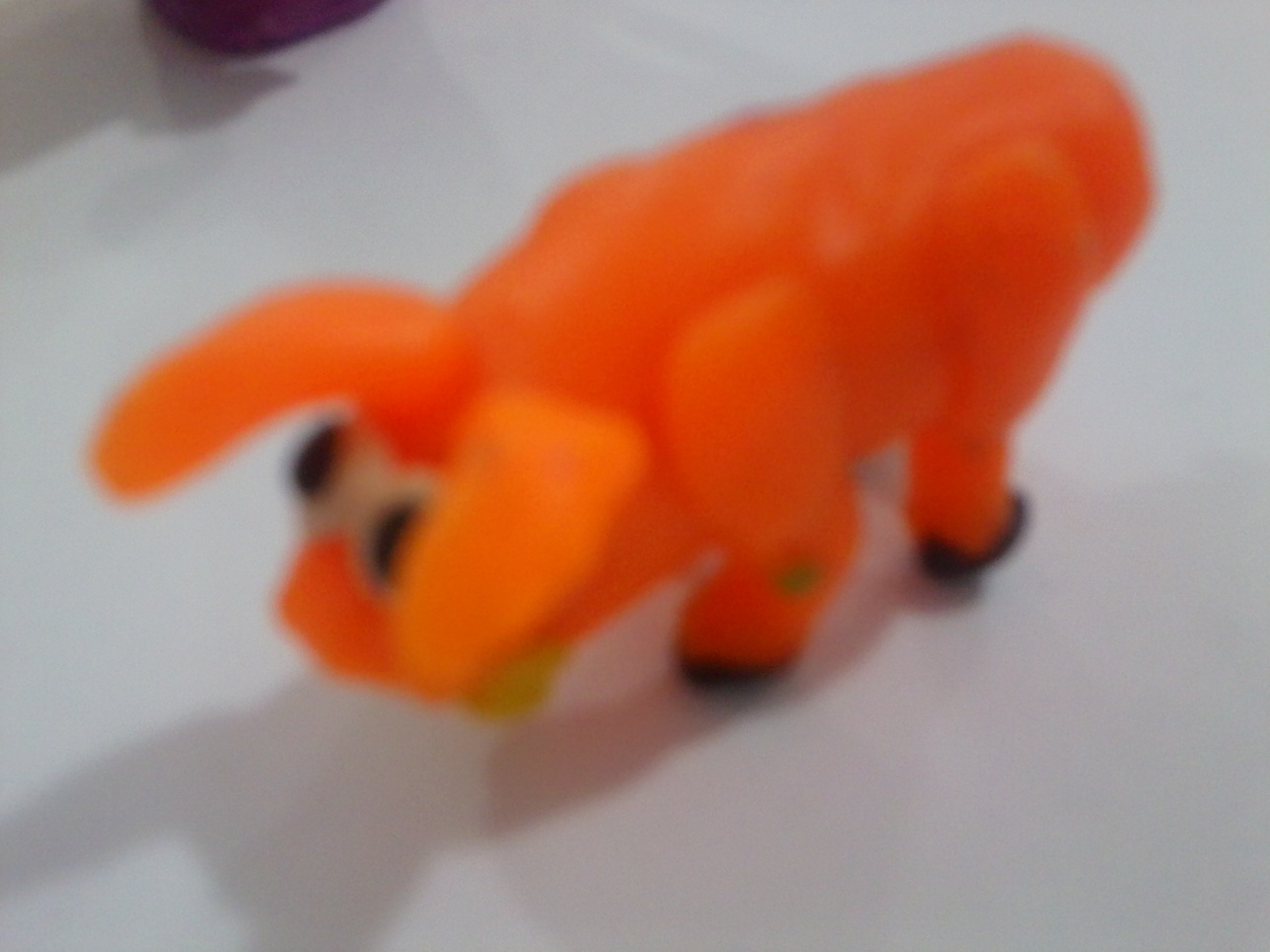 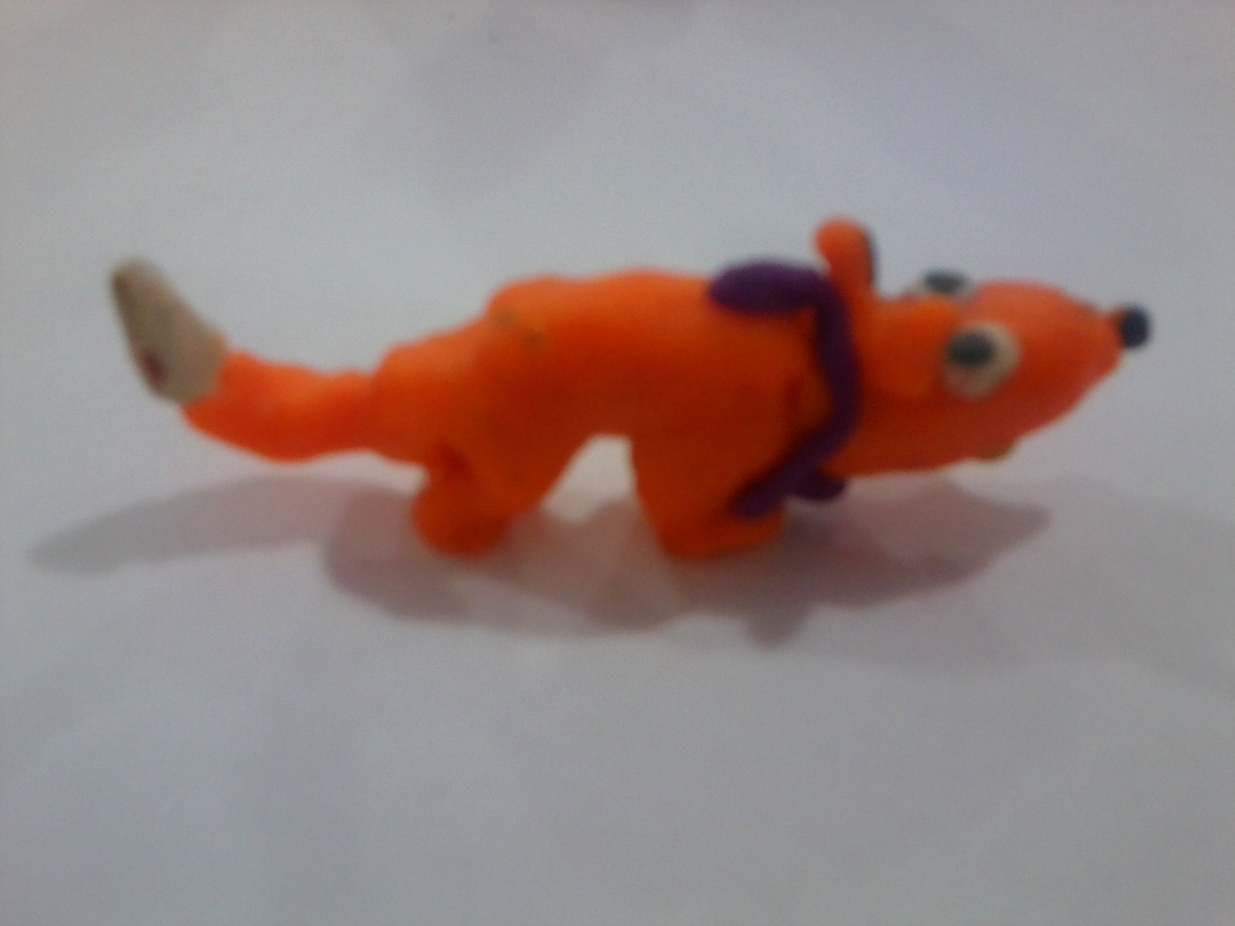 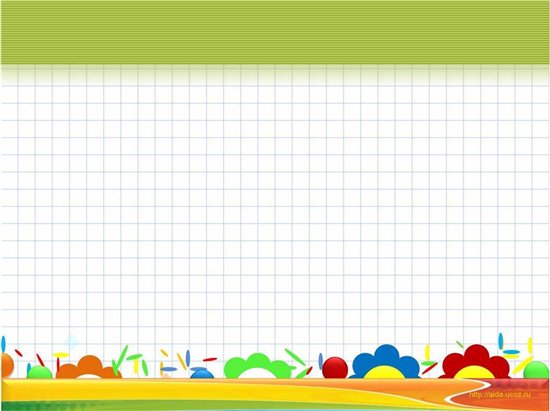 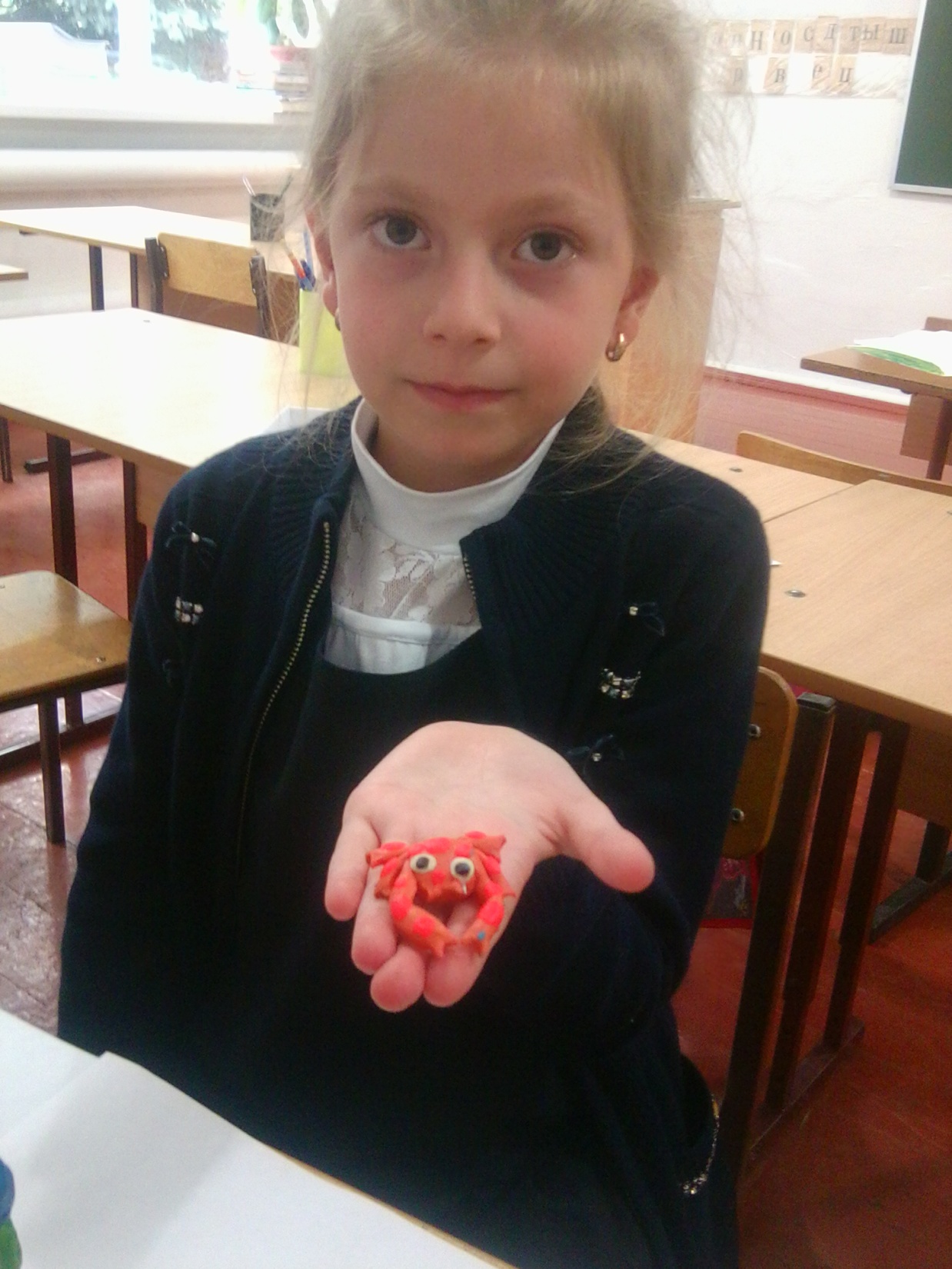 Работа над созданием пластилинового зоопарка.
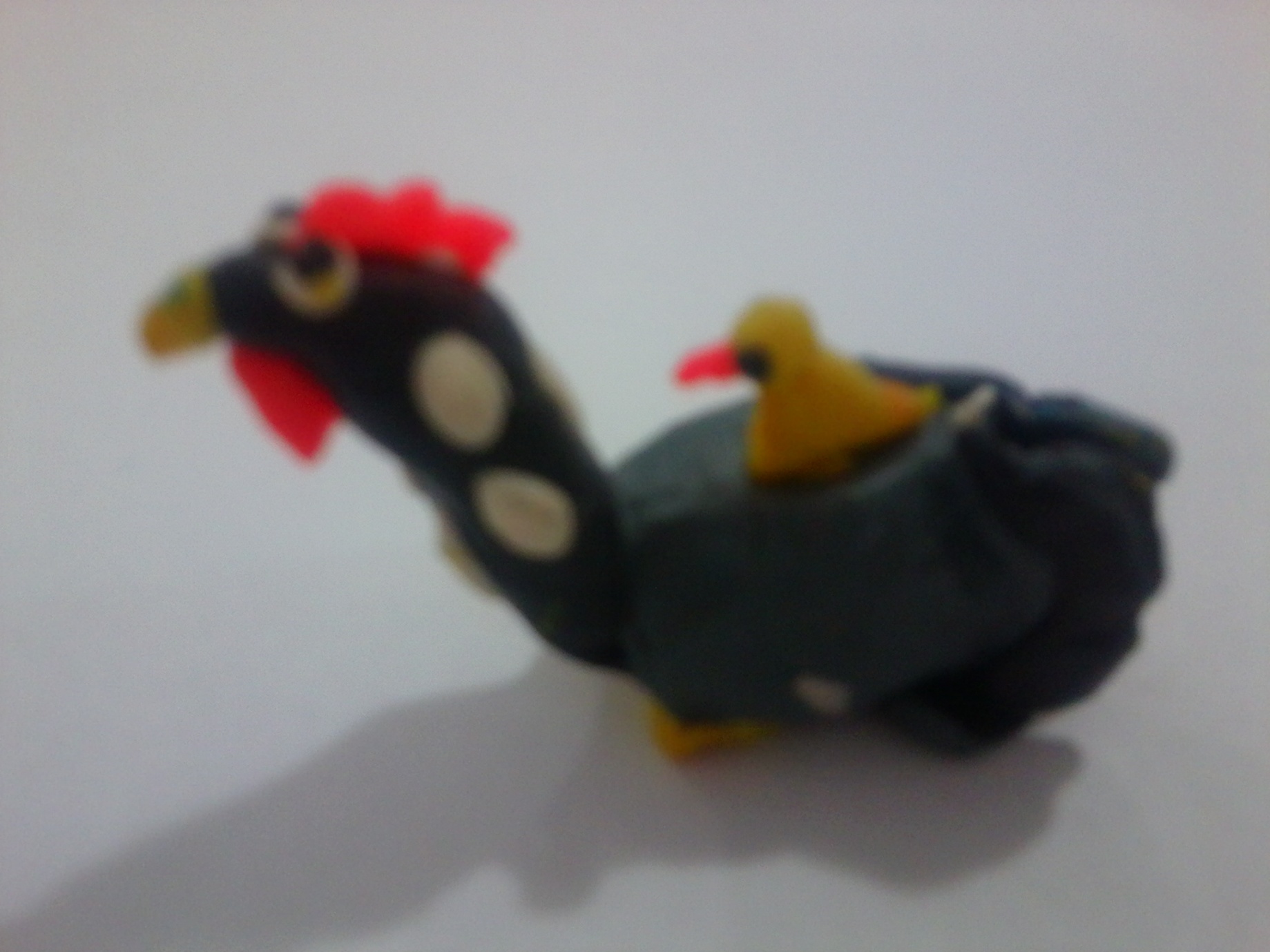 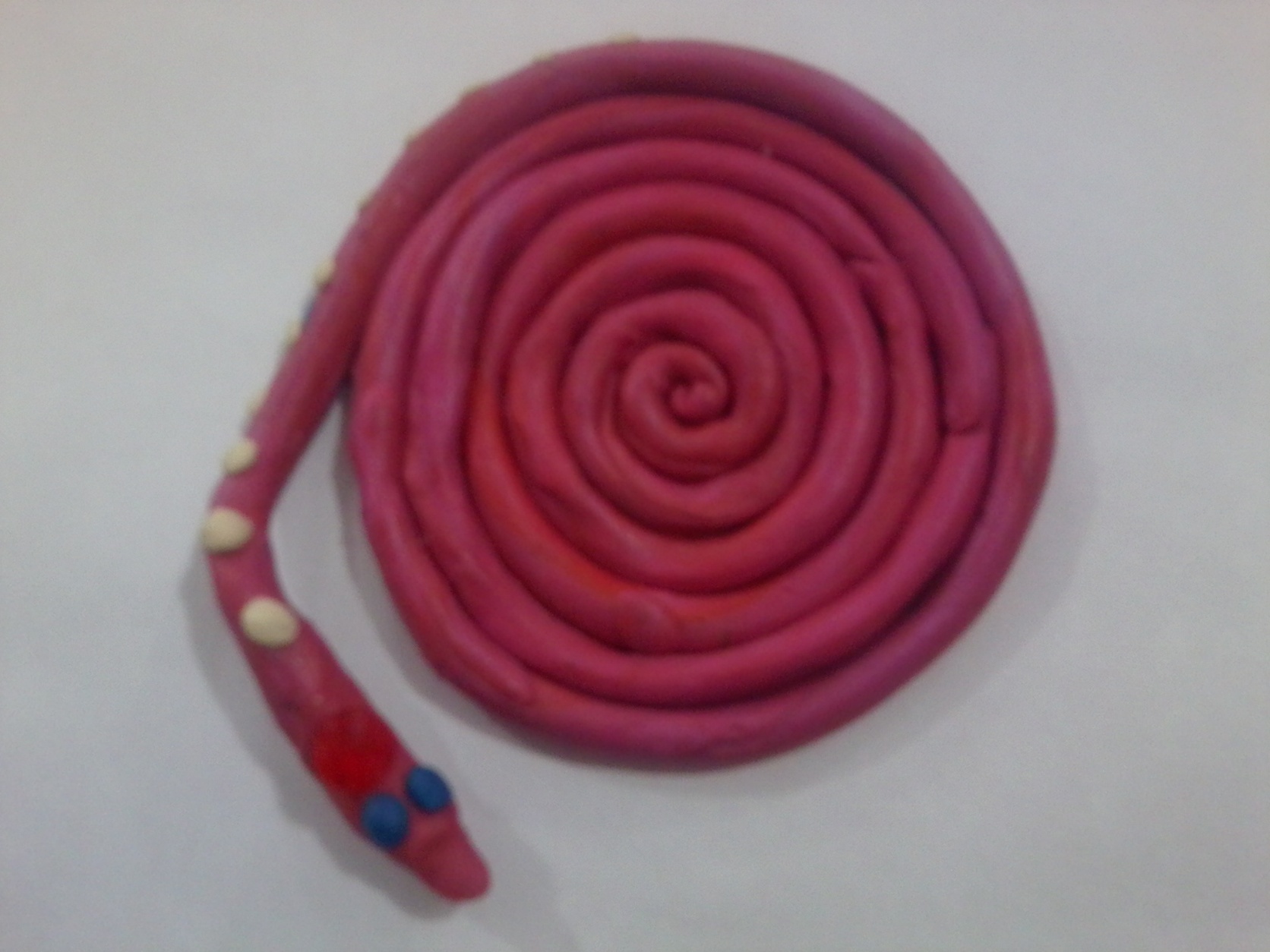 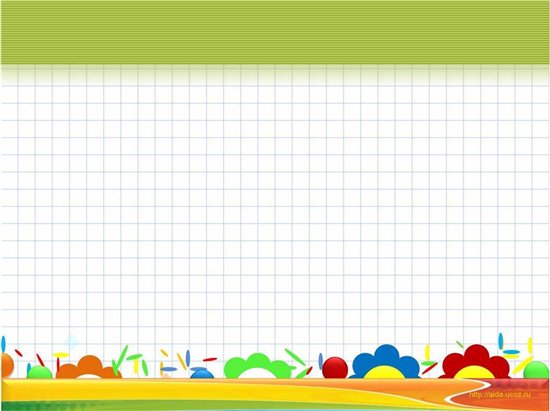